Balancing resident Expectations, Operational Efficiencies, and anxiety of a new Dining program
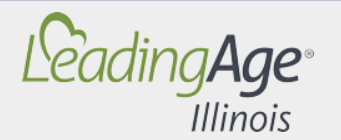 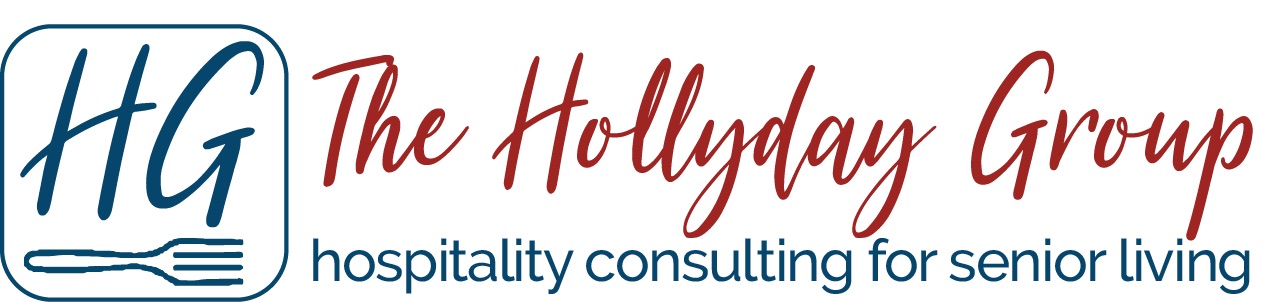 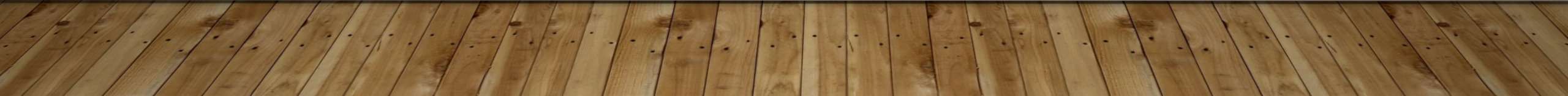 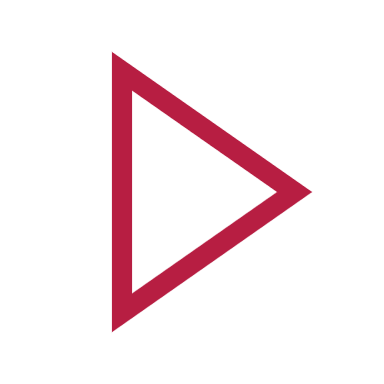 Changing Expectations: Both the residents and the Expectations are changing
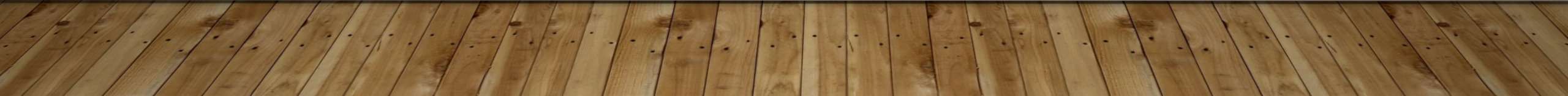 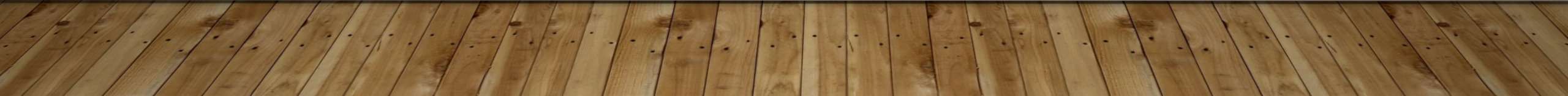 Baby Boomer expectations – for themselves and their parents
Still need to appeal to current Silent Generation residents
Multiple Venues and Branding
Flexible Meal Plans
Sustainability
Technology, including robotics
Mobility 
Staffing Challenges
Continued demand for Take out and Delivery post Covid
Changing Times - Major Factors
[Speaker Notes: Schelley]
Boomers are the current marketing focus, yet still need to maintain features which appeal to current Silent Generation residents
Younger Boomers are helping parents in the decision-making process
Contemporary features are popular with Boomers, but not necessarily current residents
Multiple venues, especially Pubs and al Fresco dining
Flexible Meal Plans
Destination Dining and Special Events
Online ordering of take-out and delivery; reservations
Boomer Expectations
[Speaker Notes: Schelley]
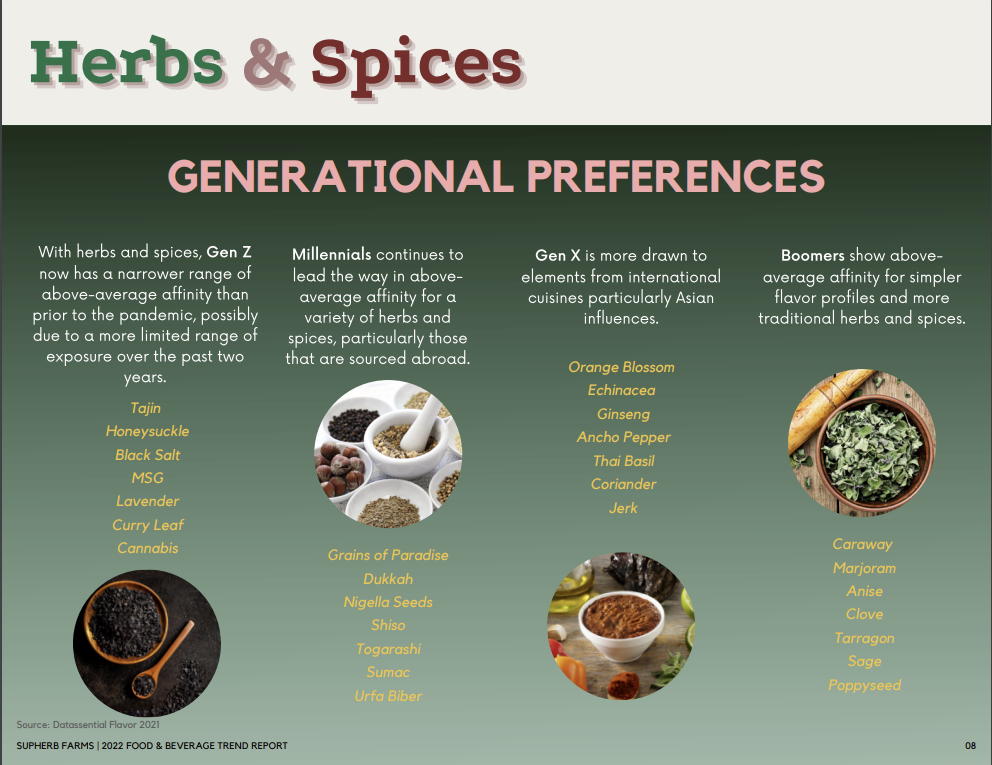 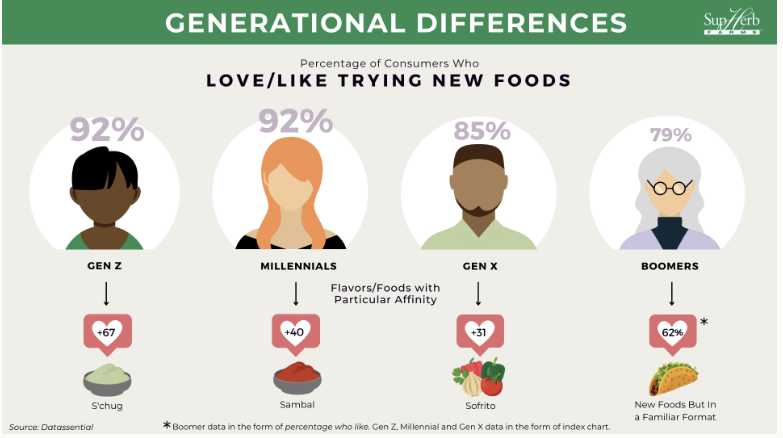 Restaurant Trends
Automation – both Back of House and Front of House, not intended to reduce staffing, but fill the staffing void.
Online and kiosk for delivery and pick-up
Menu transparency and sustainability
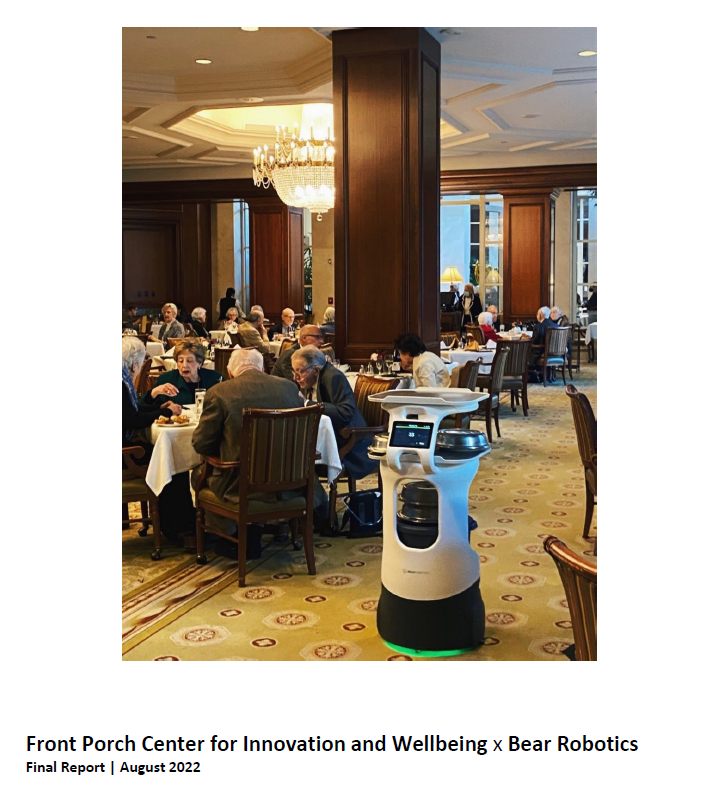 More Than Main Dining Rooms
Multiple Venues
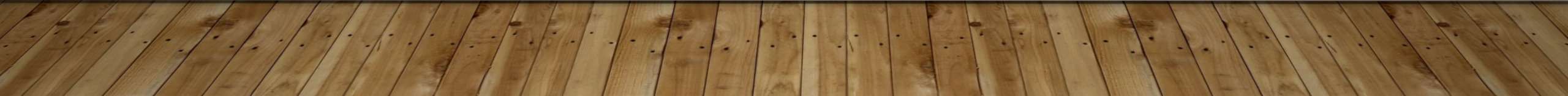 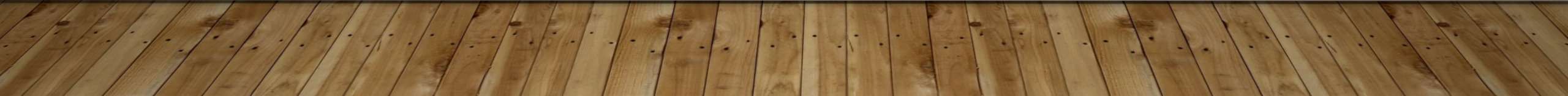 [Speaker Notes: Think of your favorite restaurant.  Now imaging having every meal there.]
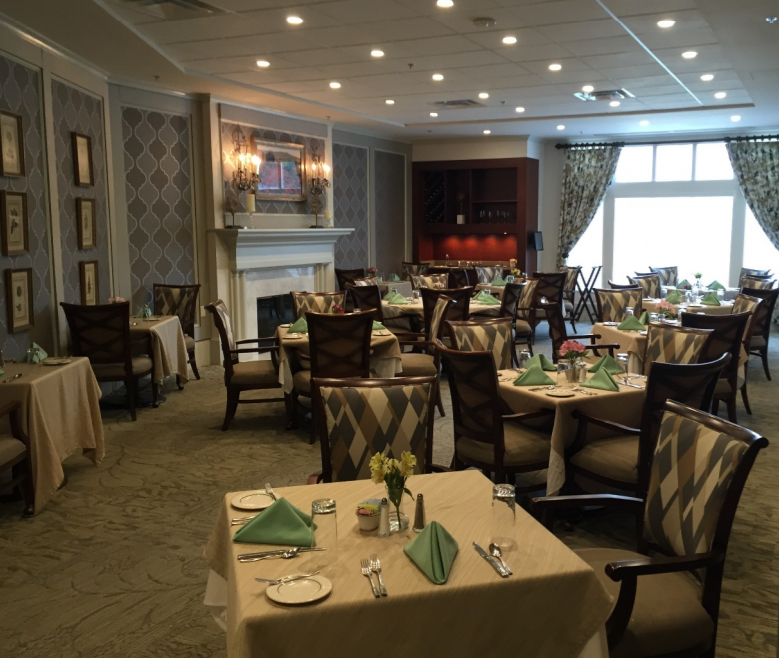 Full-Service Restaurant
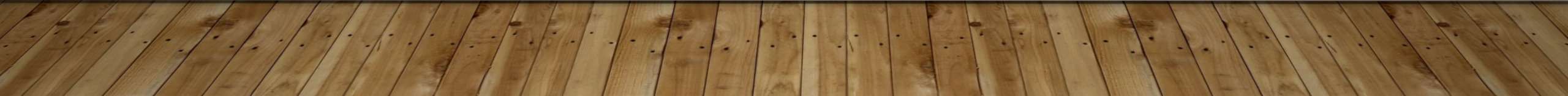 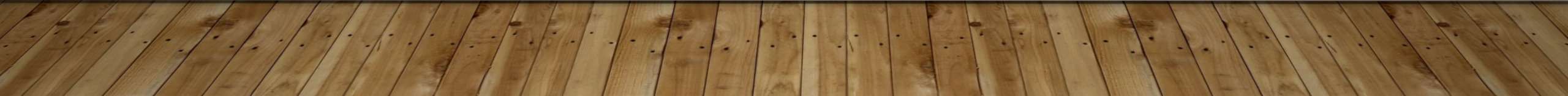 [Speaker Notes: Schelley]
MarketPlace/Food Hall
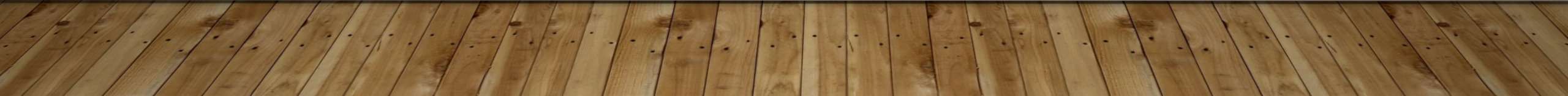 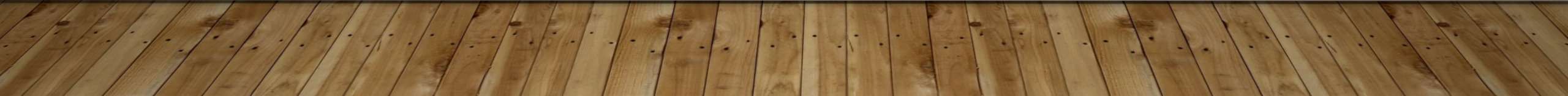 [Speaker Notes: Schelley]
MarketPlace/Food Hall
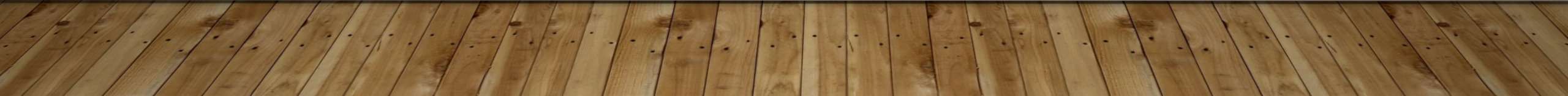 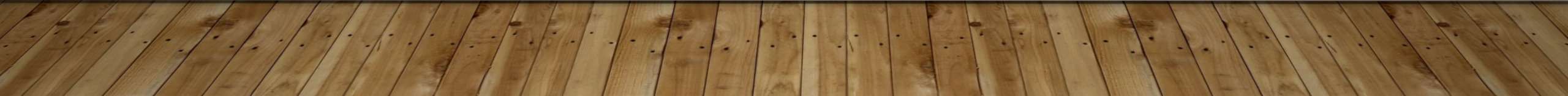 [Speaker Notes: Schelley]
Pubs
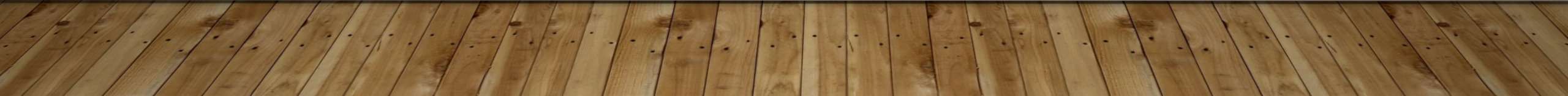 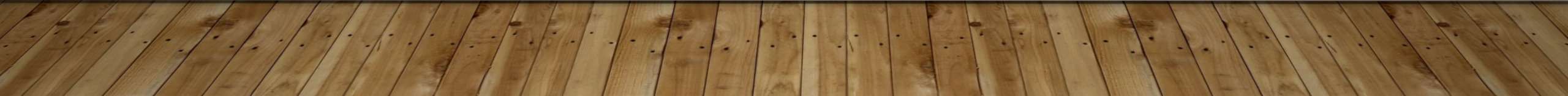 [Speaker Notes: Schelley
 Also referred to taverns, tap rooms, lounges.  Should have a branded name.  This is most frequent third venue

Food menus are recommended, but some are strictly drinks and pre-meal gathering places.]
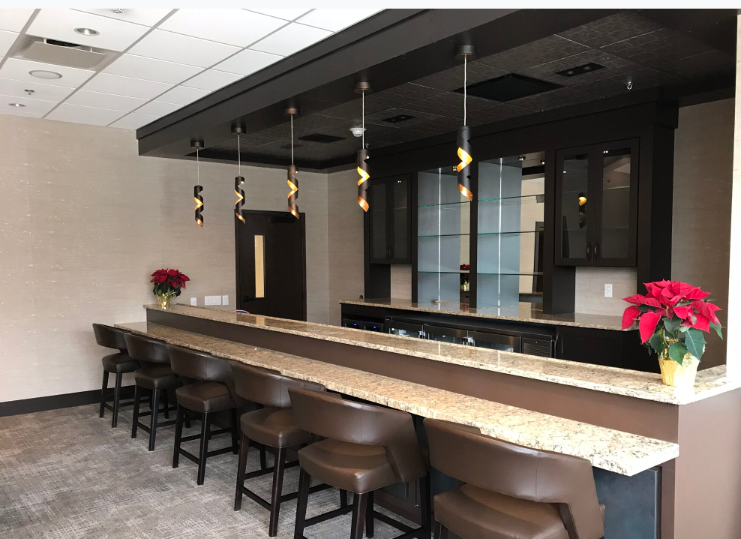 [Speaker Notes: Note height]
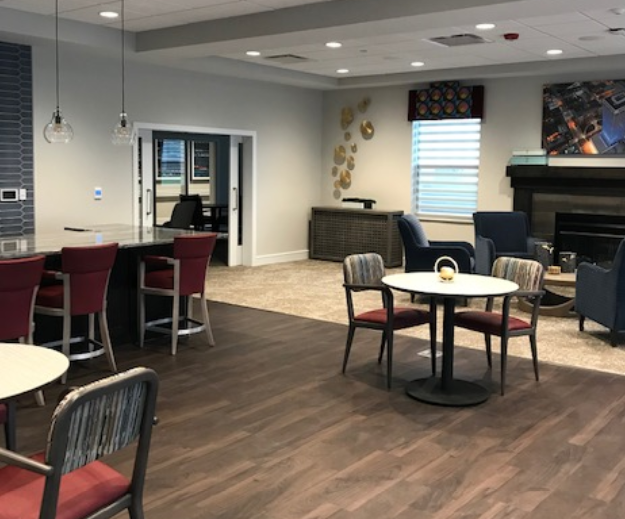 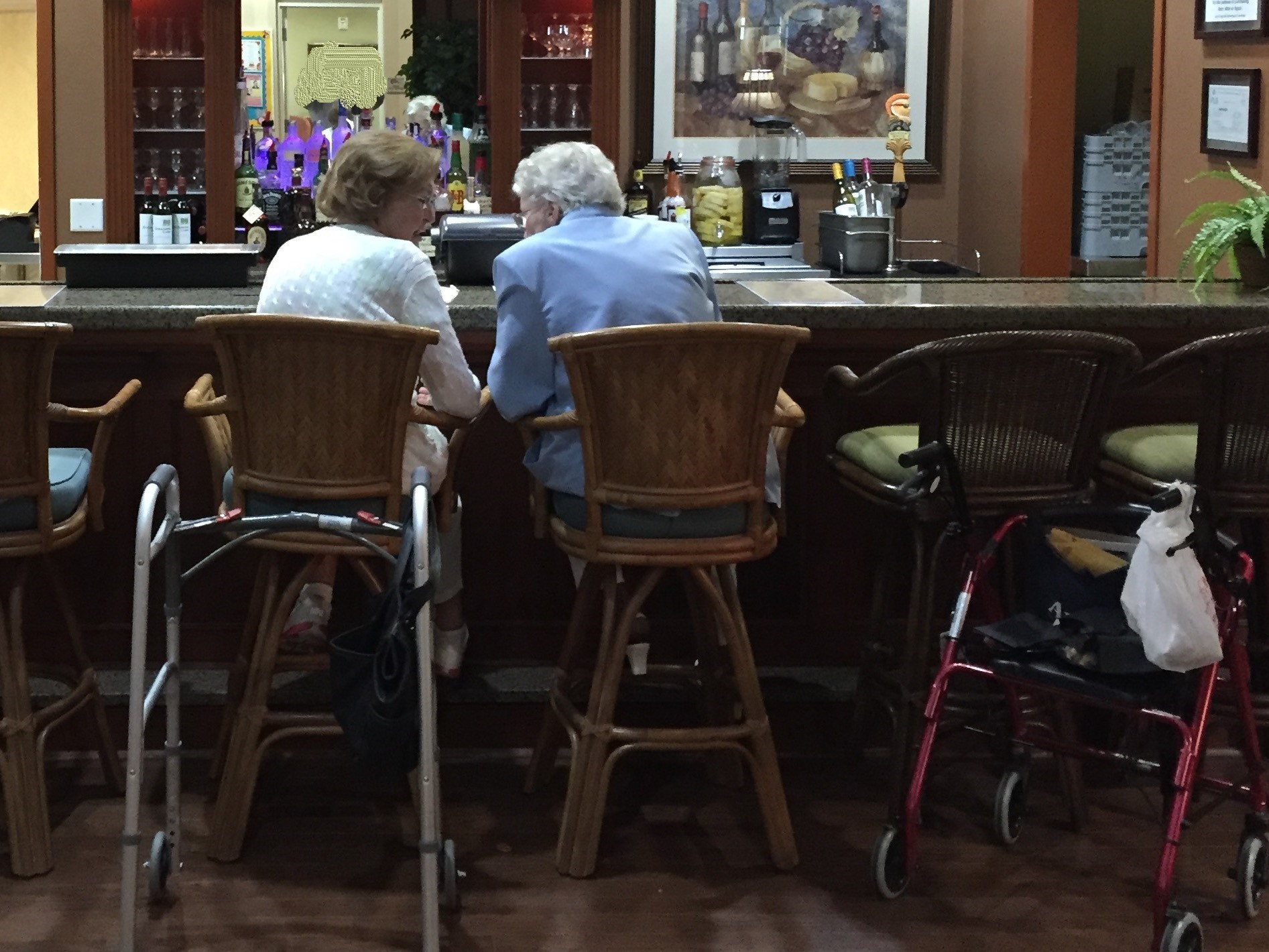 [Speaker Notes: If you build it they will come!]
Destination Dining and Pop-ups
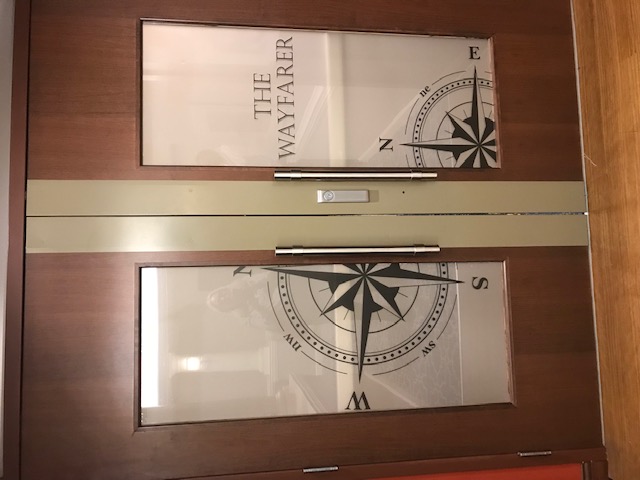 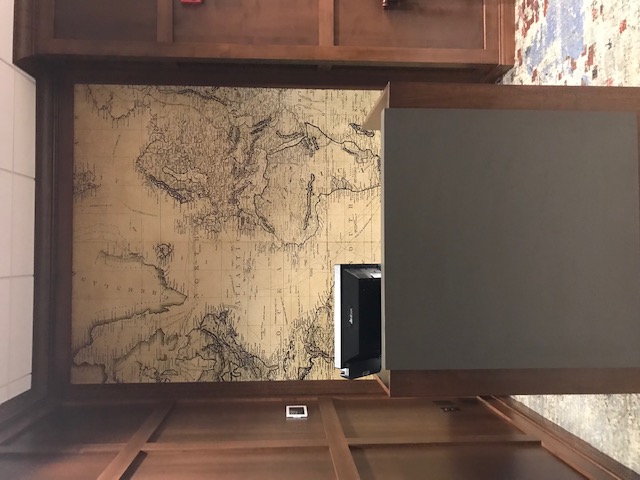 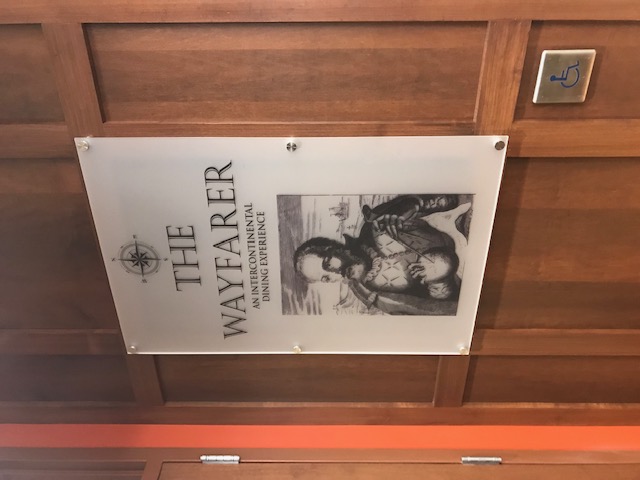 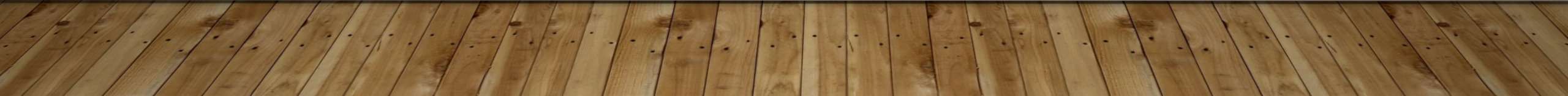 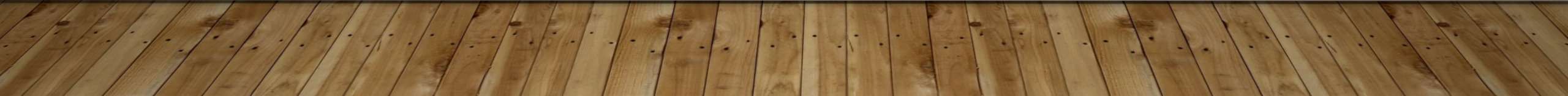 [Speaker Notes: Branding!!]
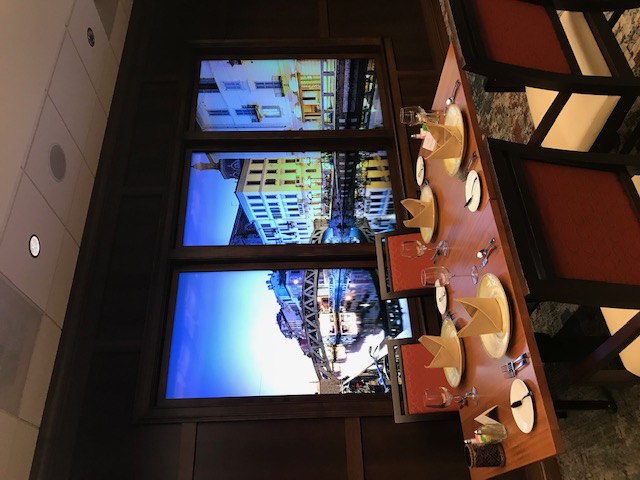 [Speaker Notes: Modest décor changes to complement theme]
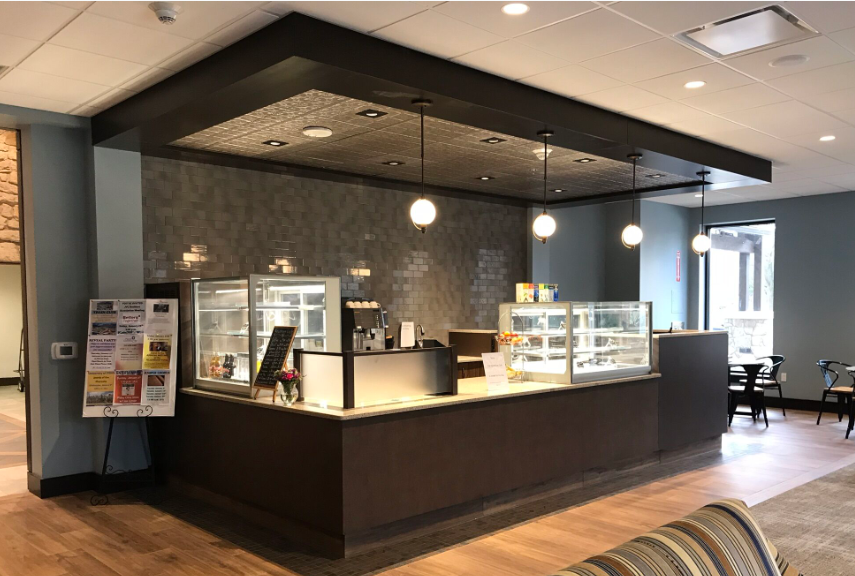 Small venue
[Speaker Notes: Aaron
Solution for small spaces.  Starbucks style with upscale coffee, bakery, quick serve soup and sandwich]
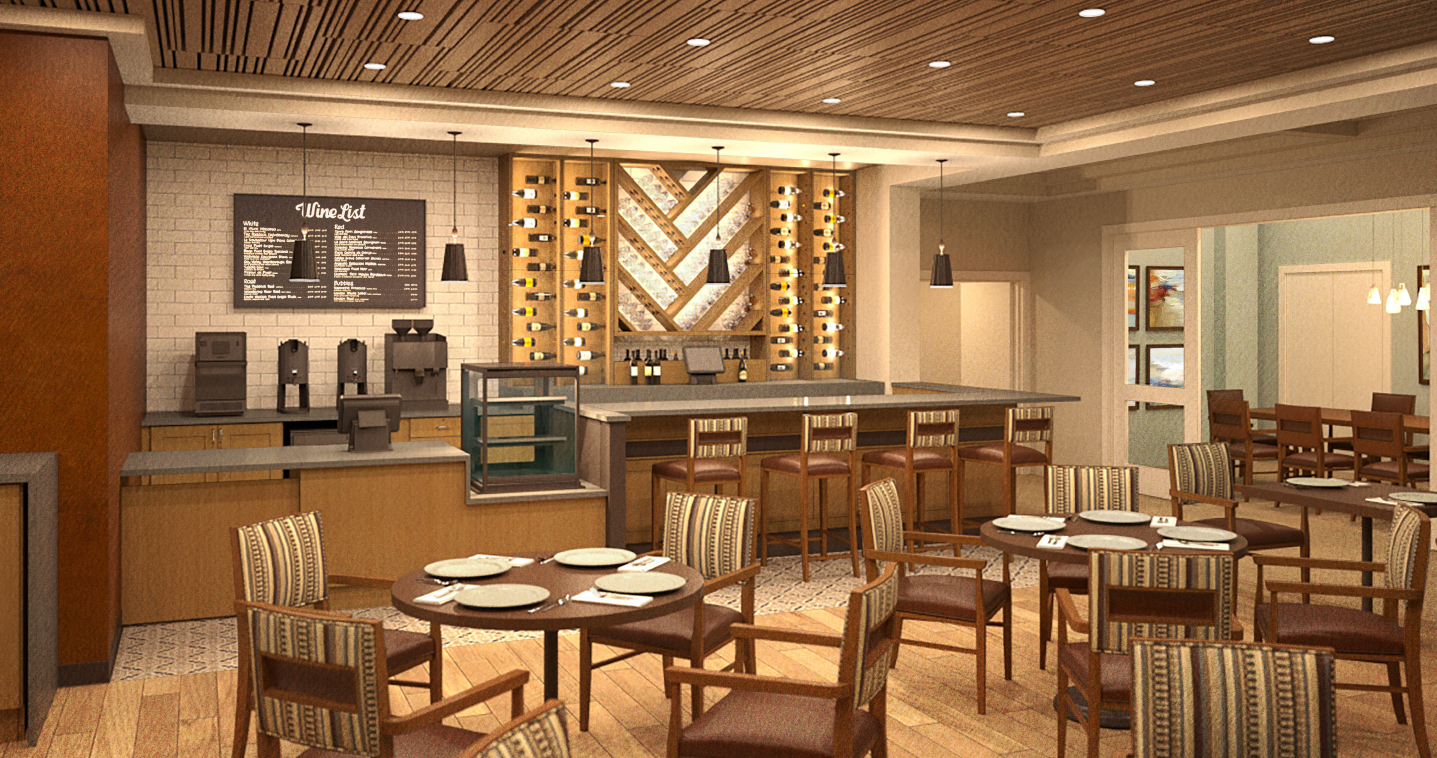 Flex Bar
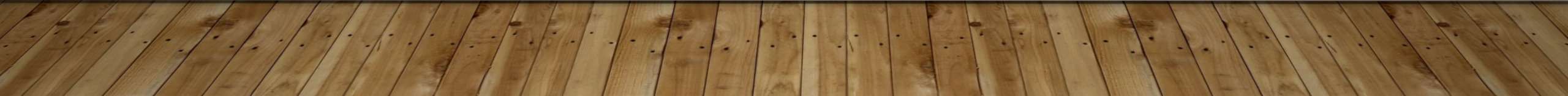 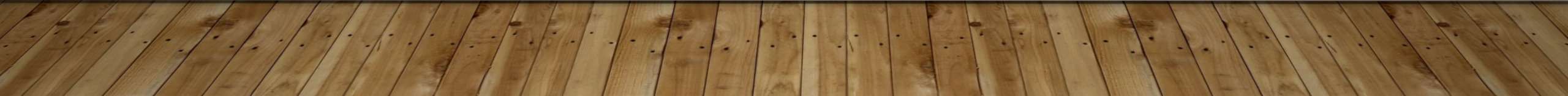 [Speaker Notes: AAronBreakfast Bar in morning, adds wine, spirits and later menu for various day parts.]
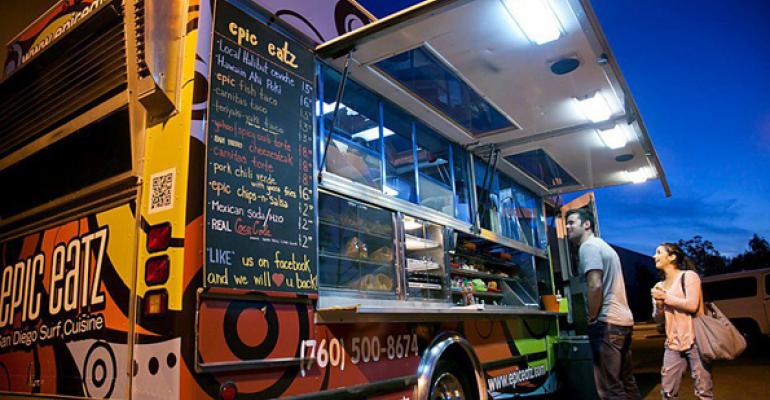 Food Trucks
[Speaker Notes: Schelley]
Concept Rendering for a Retirement Community
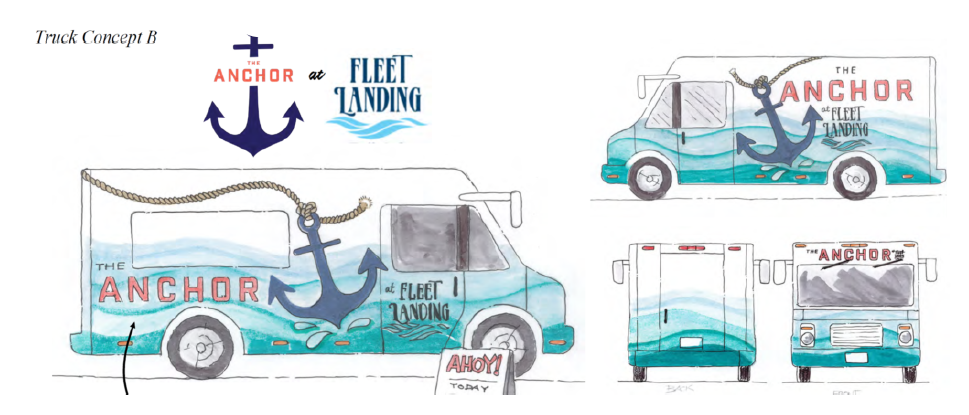 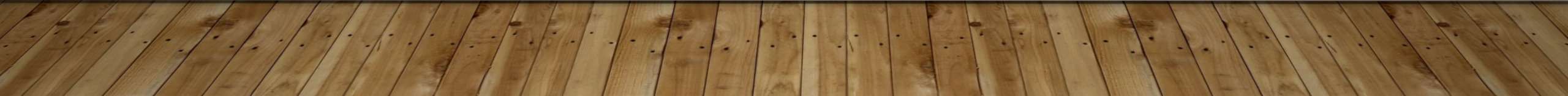 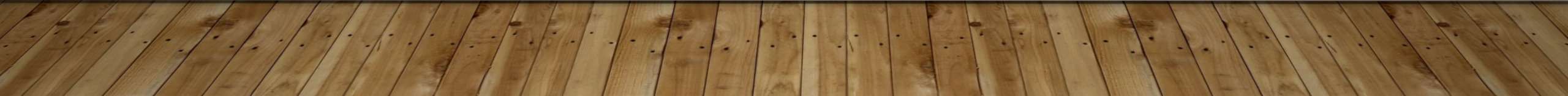 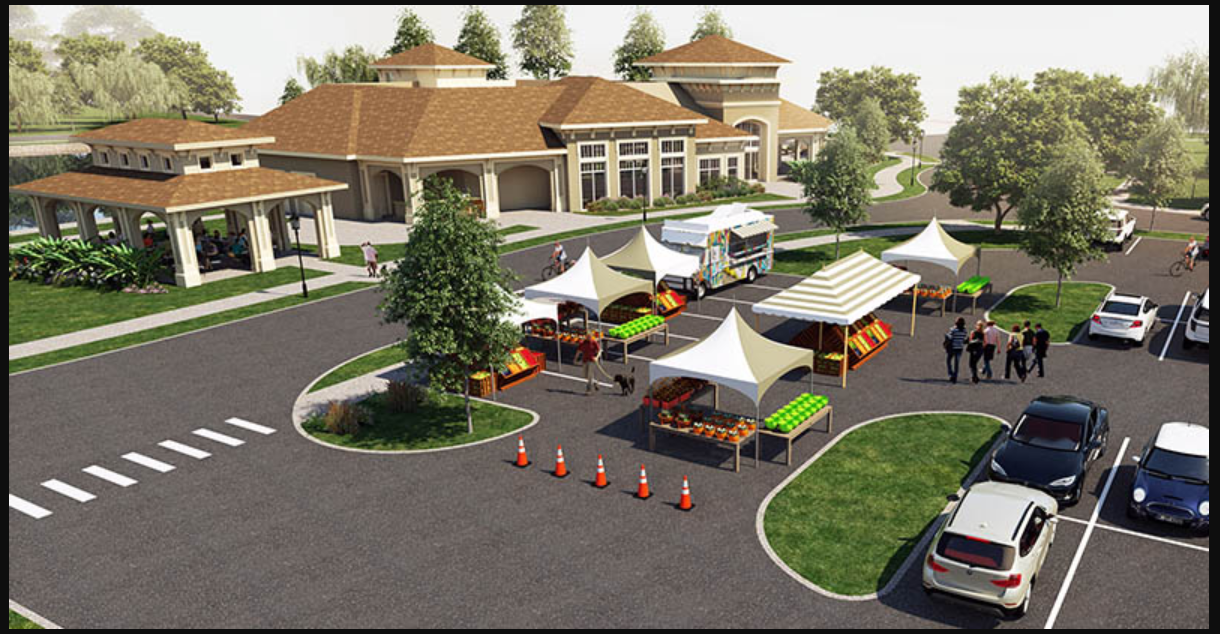 Venue Summary
Three Independent Living Venues is now the norm
Full-Service Restaurant
Fast Casual Option such as Marketplace or Bistro
Pub
Features
More Than Main Dining Rooms
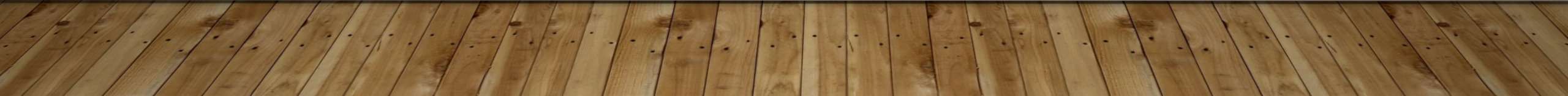 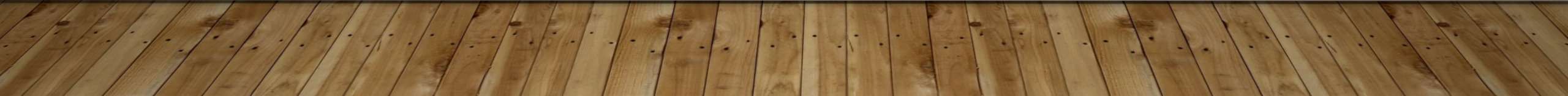 [Speaker Notes: Think of your favorite restaurant.  Now imaging having every meal there.]
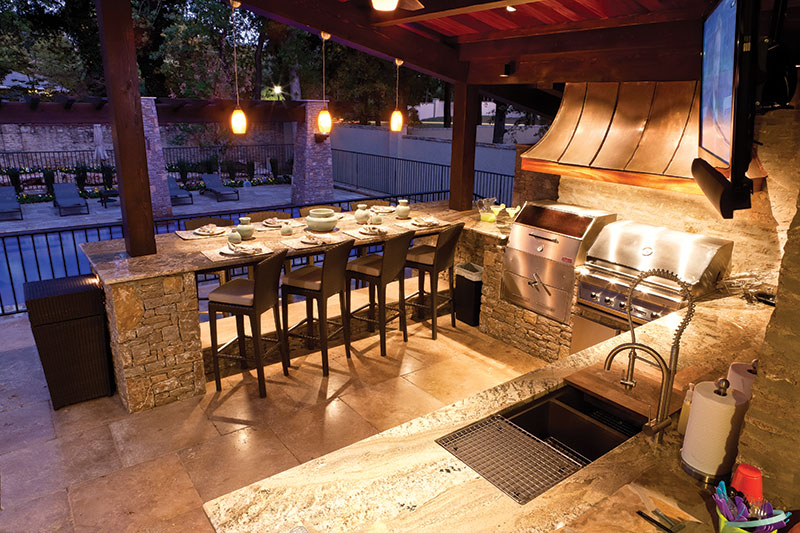 Outdoor Dining and Kitchens
[Speaker Notes: Aaron]
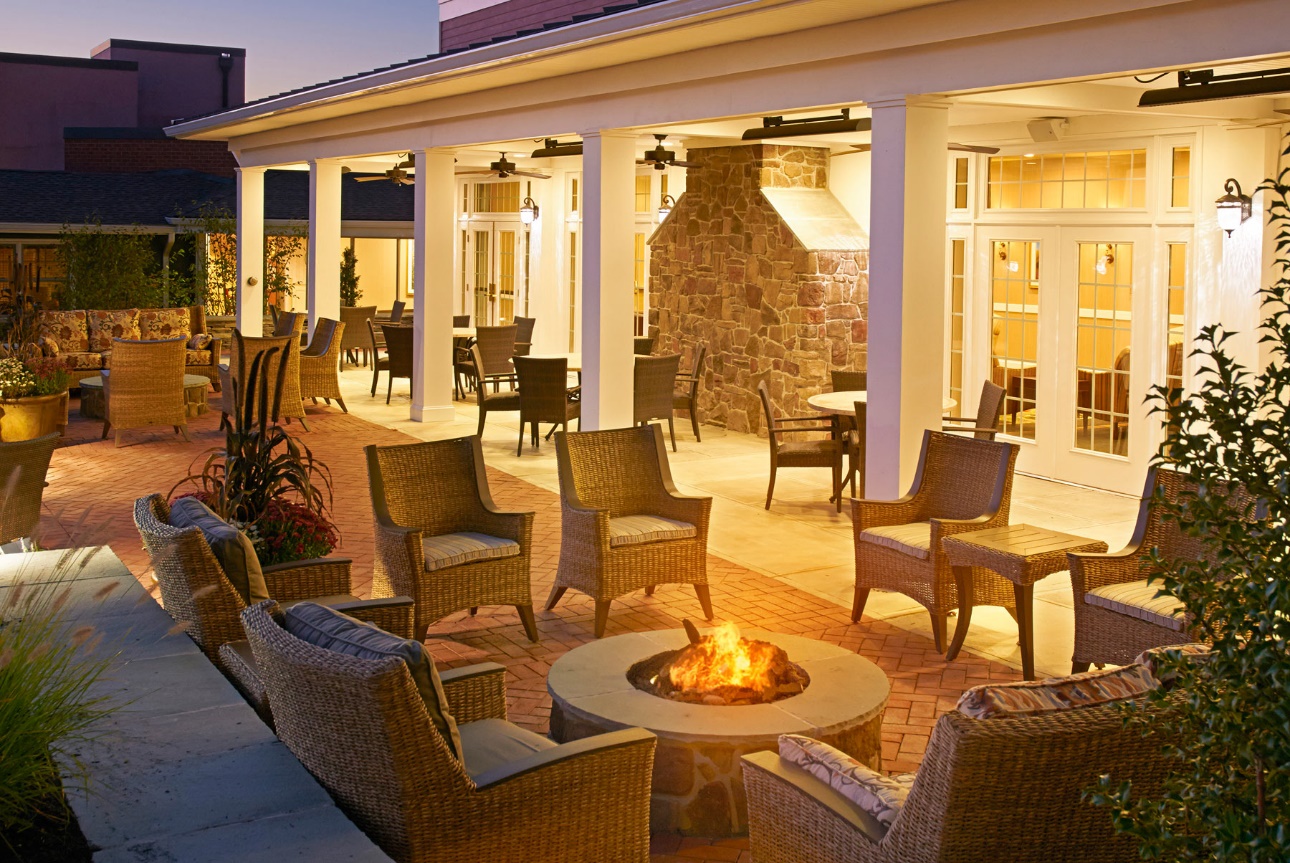 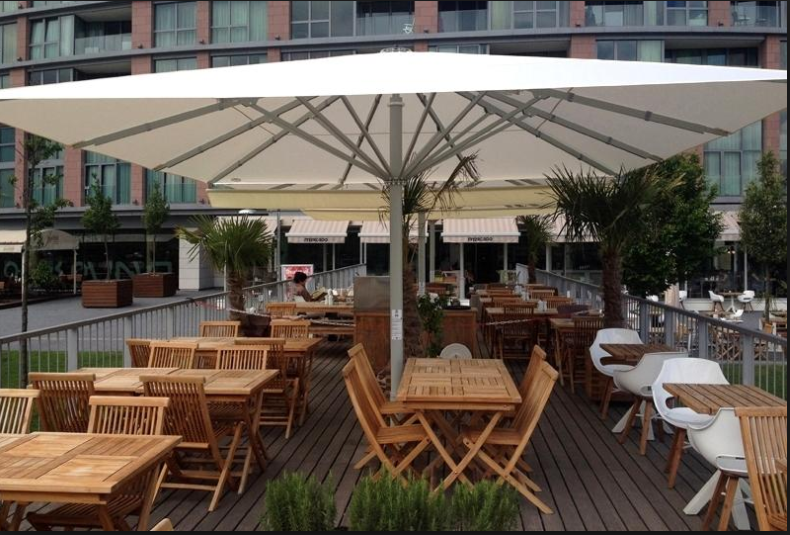 Protected Outdoor Dining
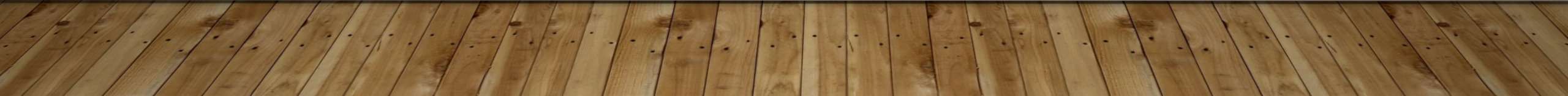 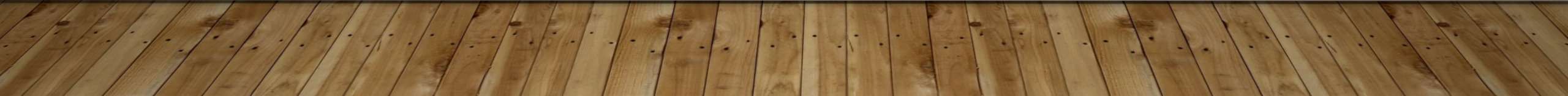 [Speaker Notes: Aaron]
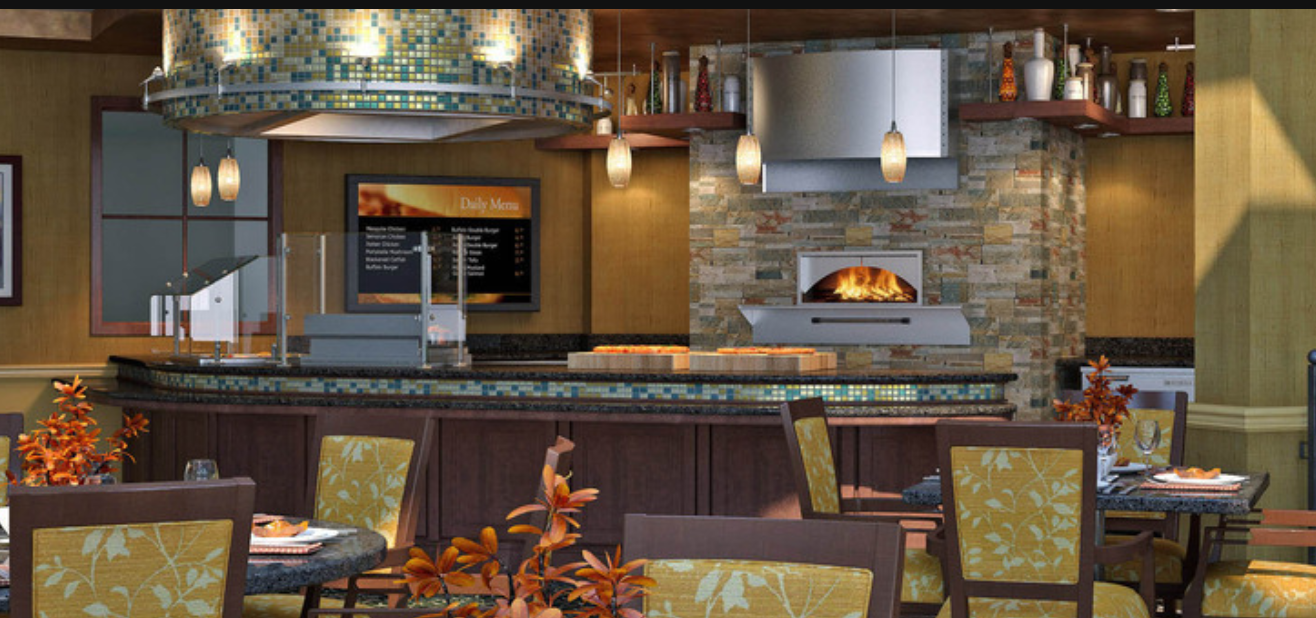 Chef’s Action Station
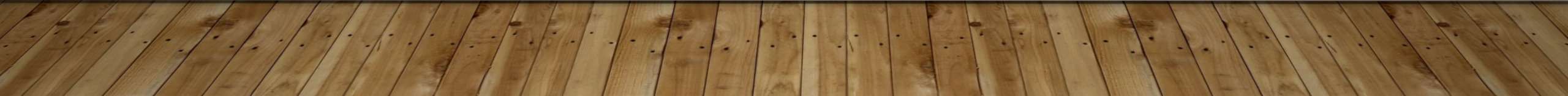 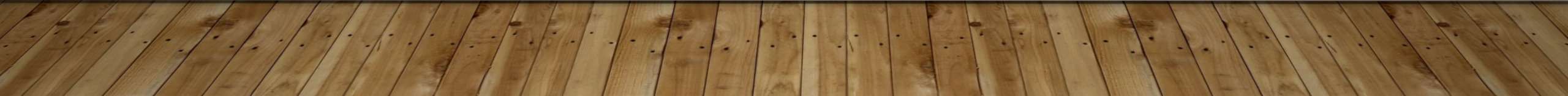 [Speaker Notes: Aaron]
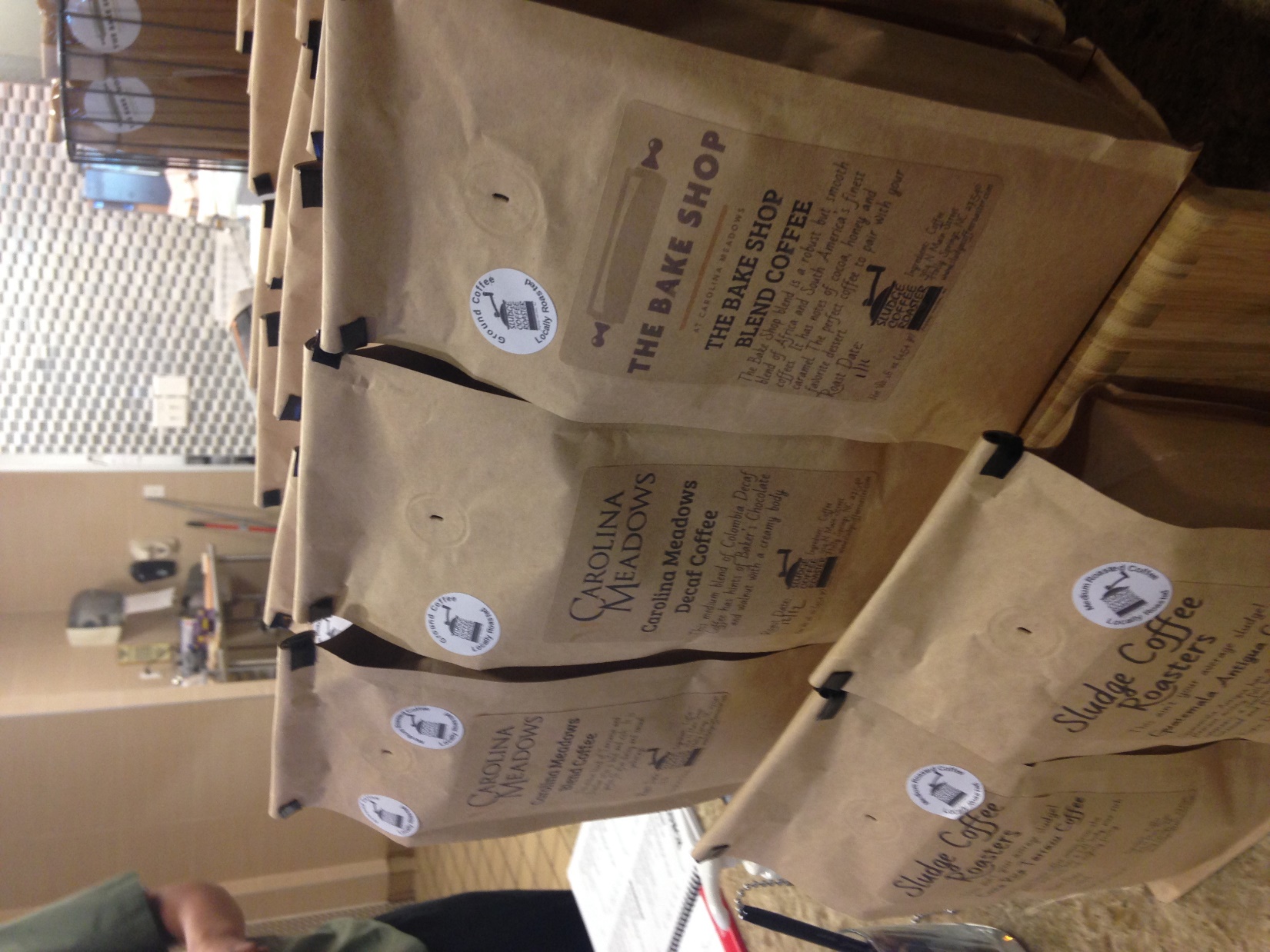 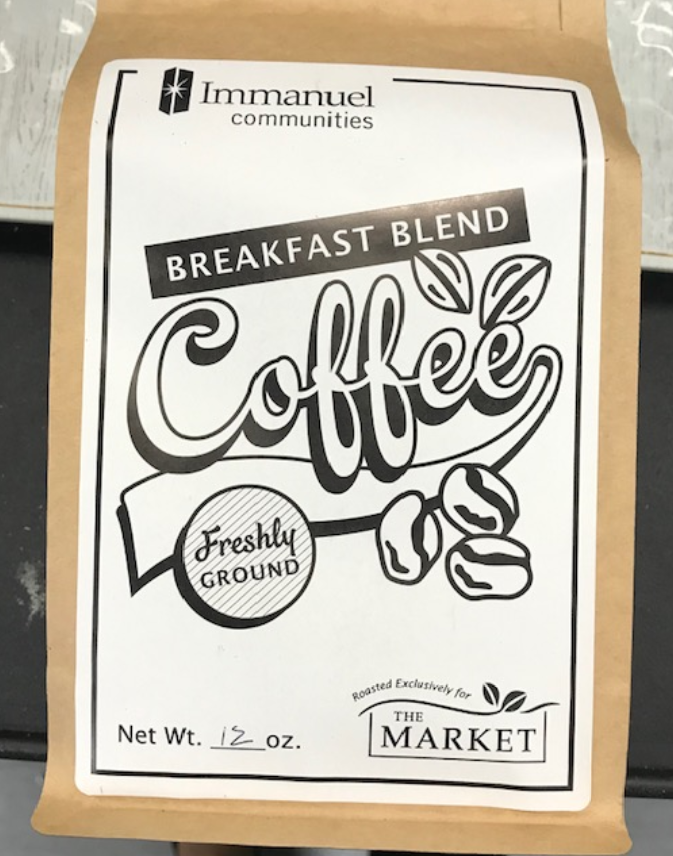 Branding
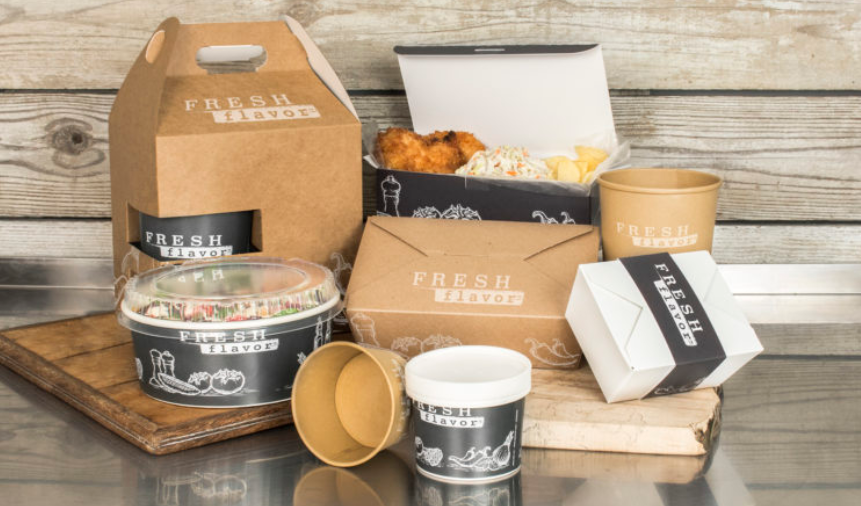 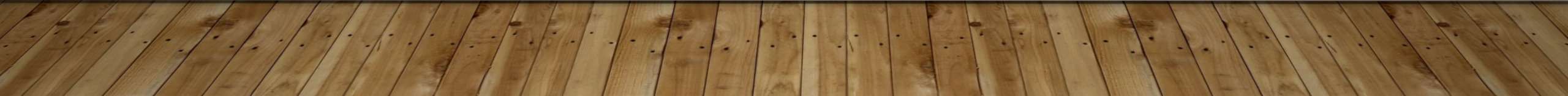 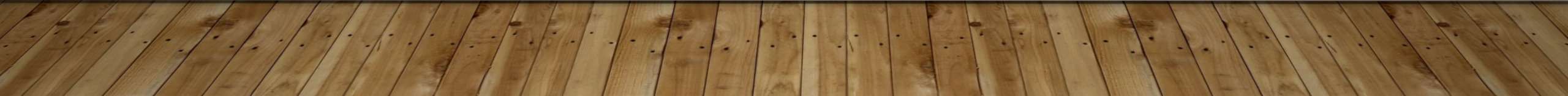 [Speaker Notes: Schelley

Note sustainability in packaging

Branding includes 
Venue Names
Décor
Printed Menus and Signage
Packaging
Uniforms
Common Language – greeting]
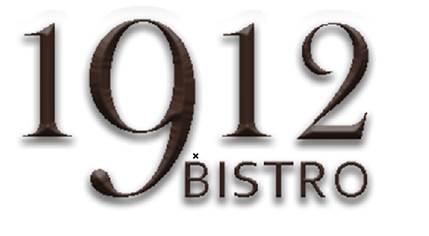 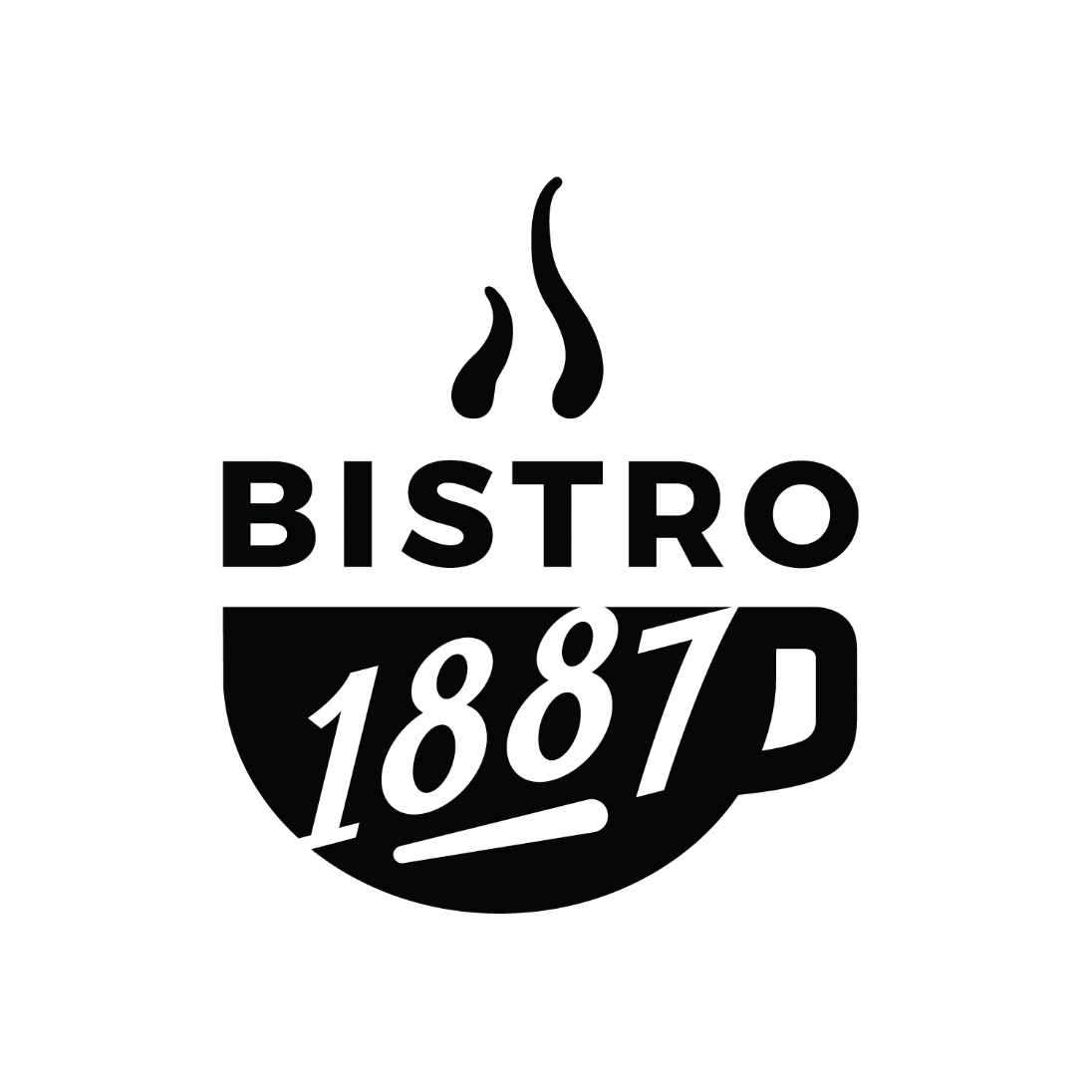 Branding
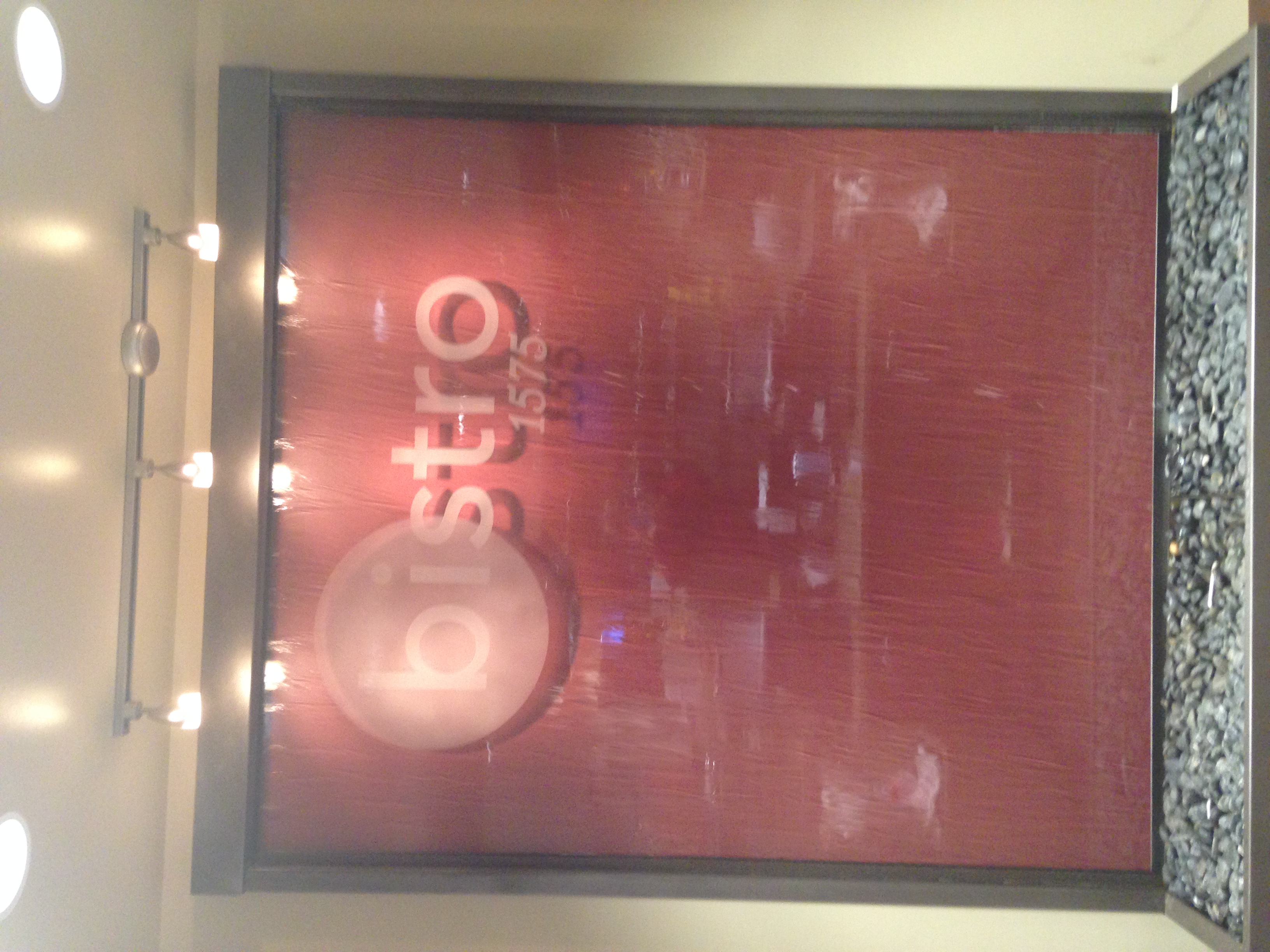 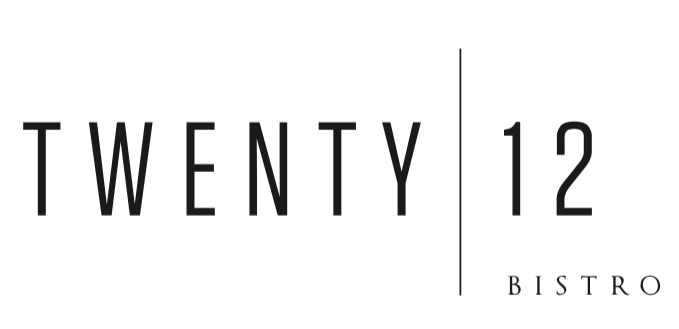 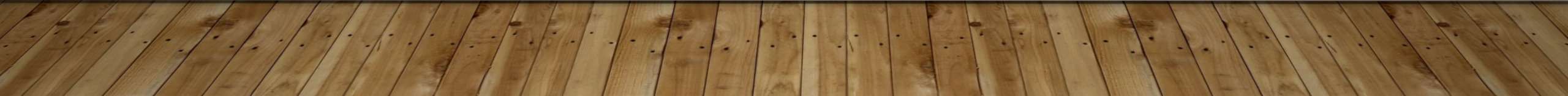 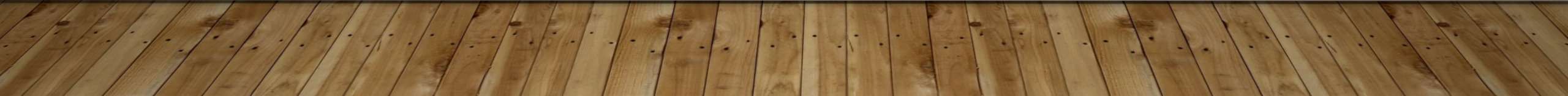 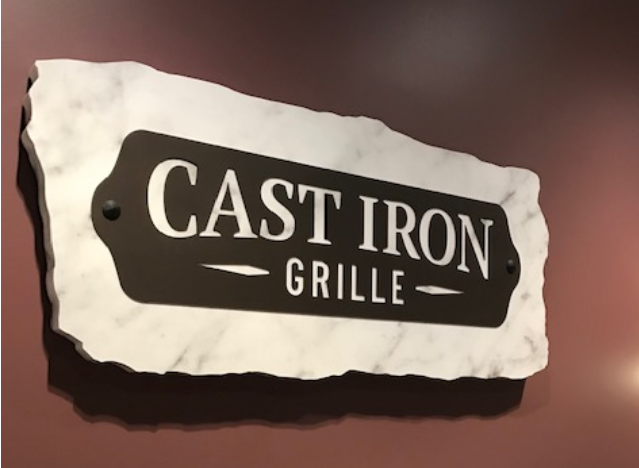 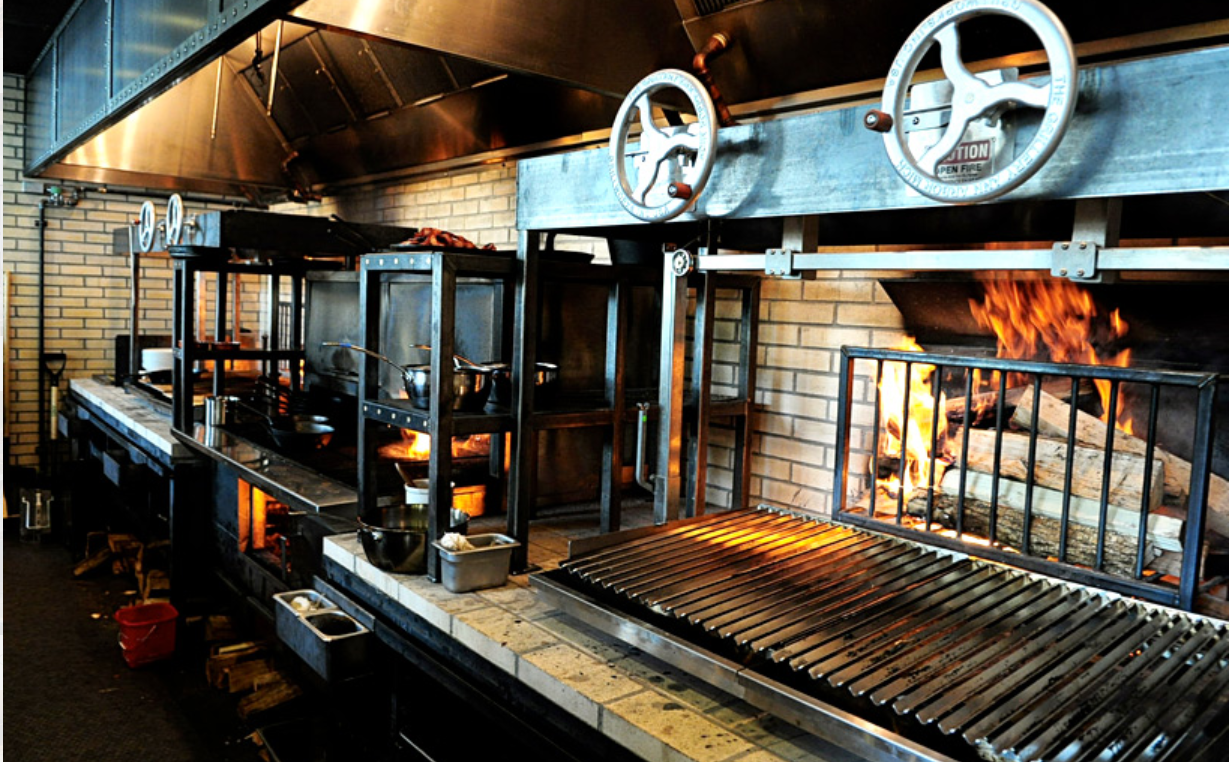 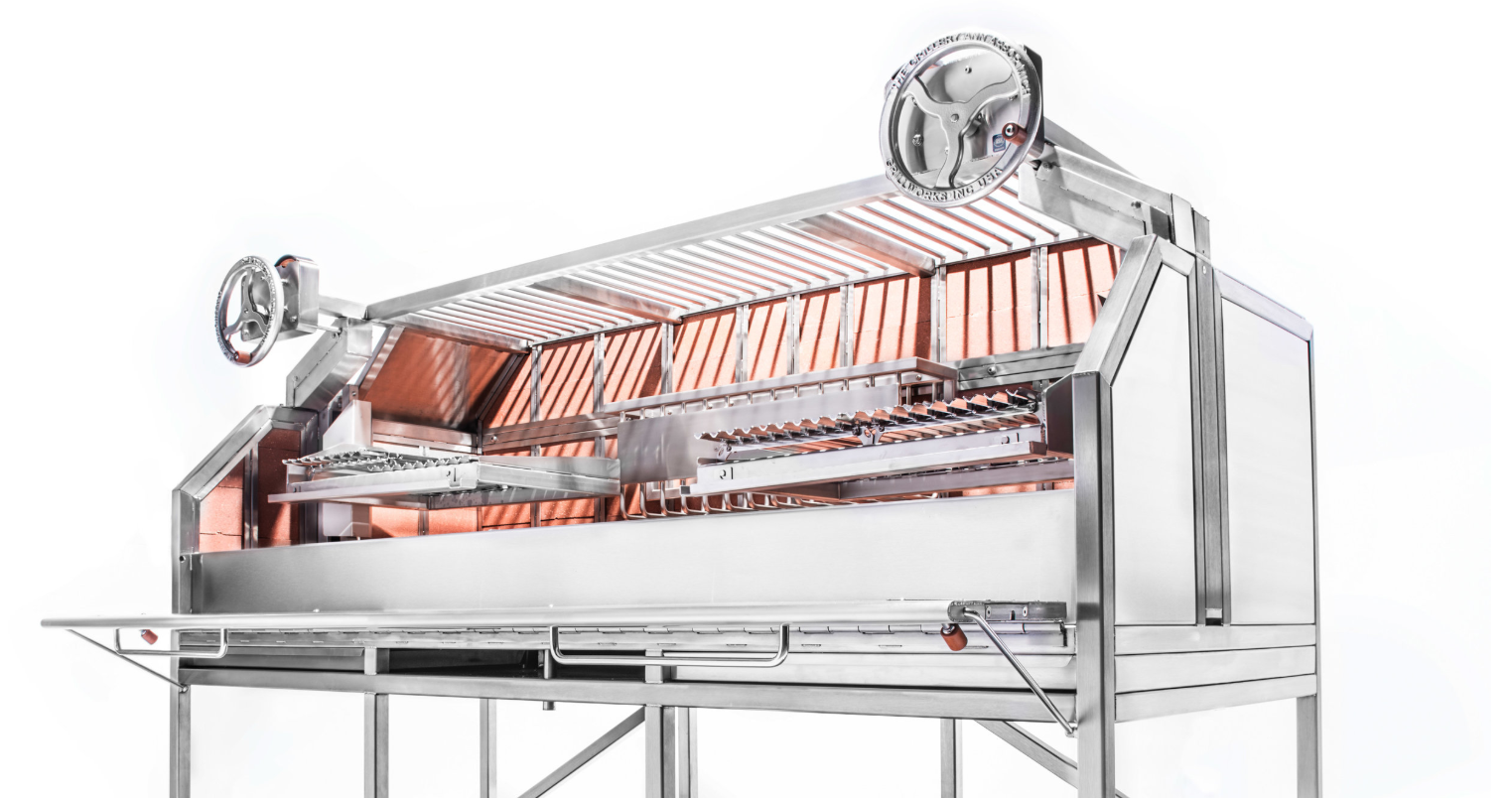 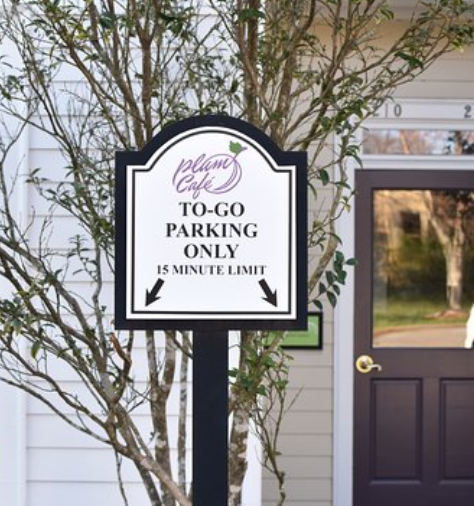 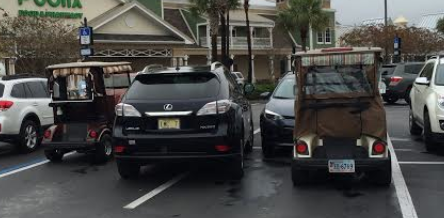 Take-out Parking
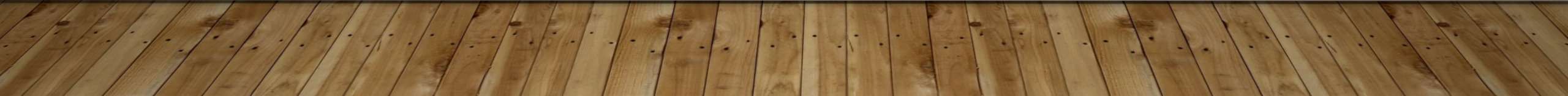 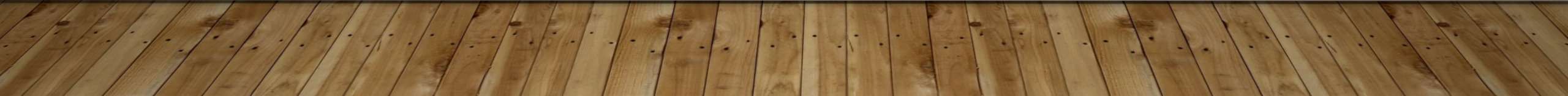 [Speaker Notes: Schelley]
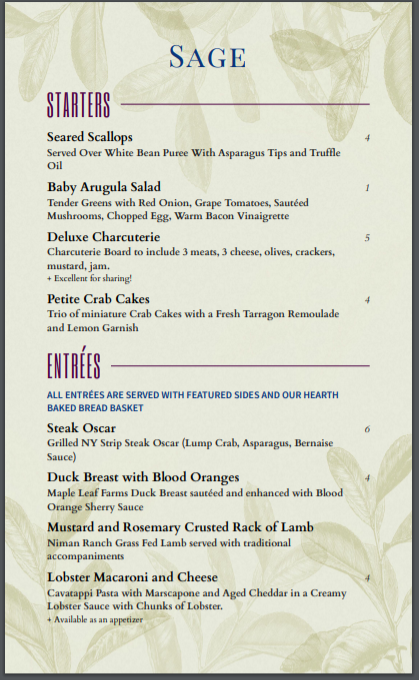 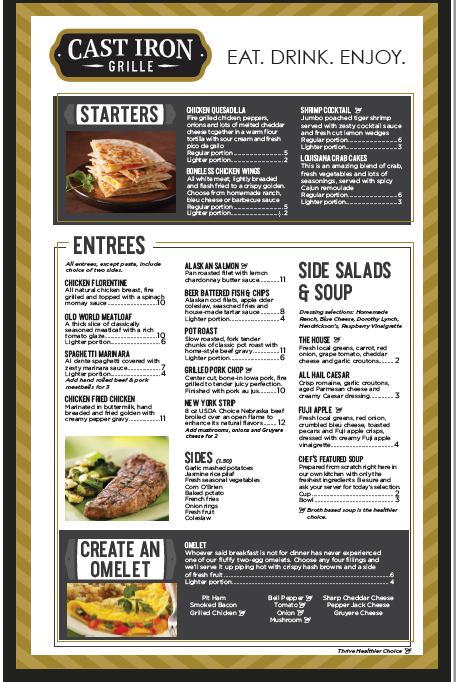 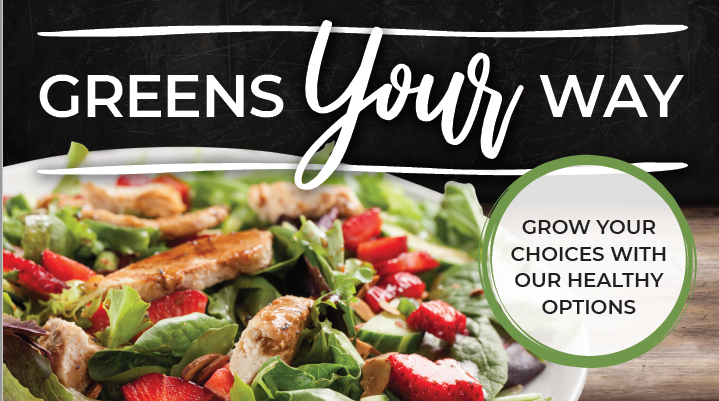 Presentation Menus
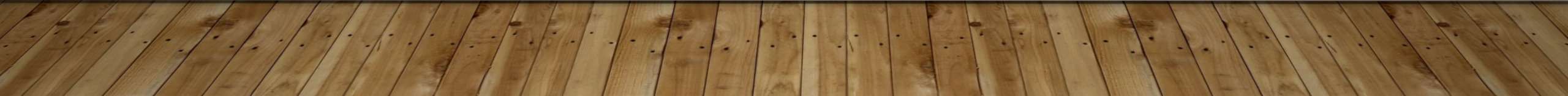 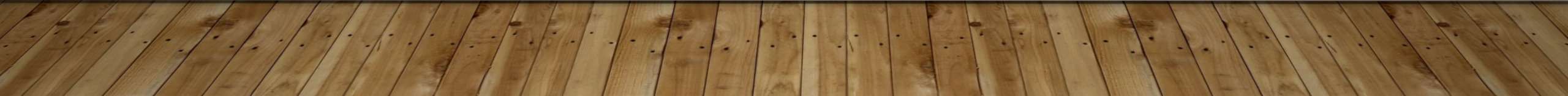 Branding Includes
Department Name : Hospitality Focus
Venue Names: no more “main dining room”
Décor
Printed Menus and Signage
Packaging
Uniforms
Common Language – greeting, Ritz Carlton
Signature processes, such as cocktail preparation
[Speaker Notes: Schelley]
Menus, Meal Plans, and Technology
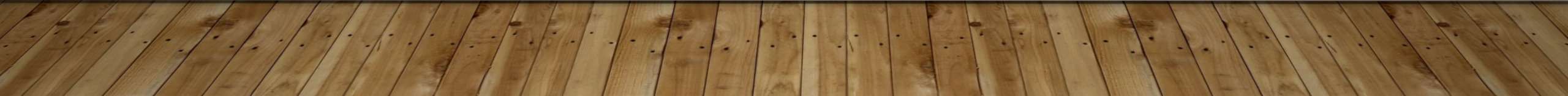 More Expansive “Always Available”, fewer daily cycle items (terrible term!)
Cycle items may run for a full week.
Residents can enjoy competing favorites if offered more than one day
MarketPlace stations with static menus
Cocktails and wine lists
Separate Dessert Menu
Unique Take-out
Off Menu Specials
Premium items
Menu Models
[Speaker Notes: Aaron
Speaking of Branding – can we get rid of Always available?  Classic]
Flexible Plans  - Points/Dollars, allow residents to take full advantage of multiple venues
Transitioning is a structured process to assure that plans are not over or undervalued
More than one plan is common
Country Club Style Plans
Key features
Guest meals
Alcoholic beverages
Roll over
Flexible Meal Plans
[Speaker Notes: Schelley]
Changing Budget and Pricing Methodology
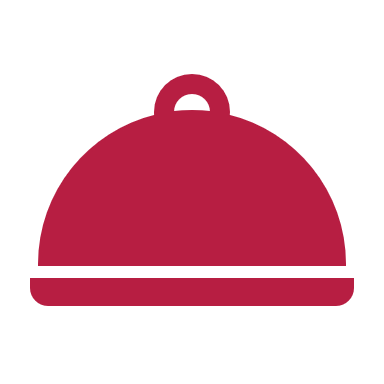 No longer budget to a “food cost per meal” when using a flexible meal plan
Adopt a restaurant process and strive for approximately 33% Food cost
A menu item that include $1.00 Raw Food Cost, would be priced at $3.00
Strive for a net cost of dining operation that is break even or a modest subsidy, after applying Dining Dollars value
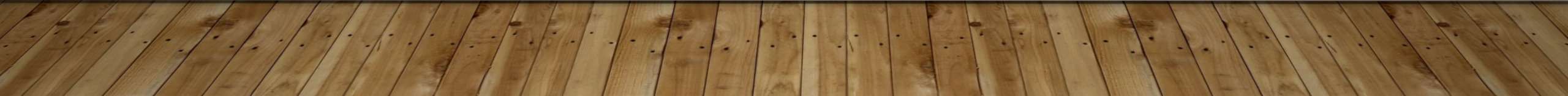 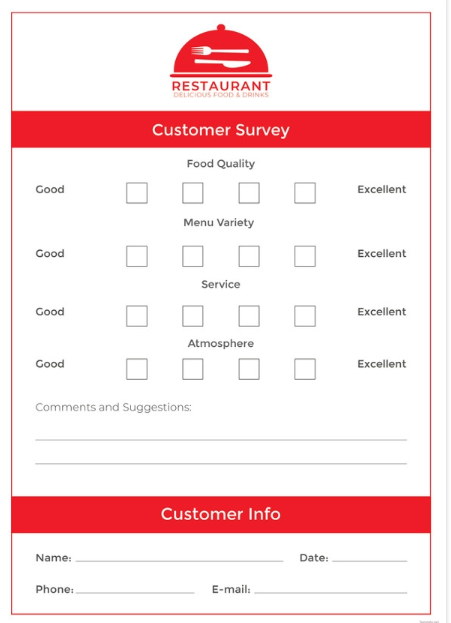 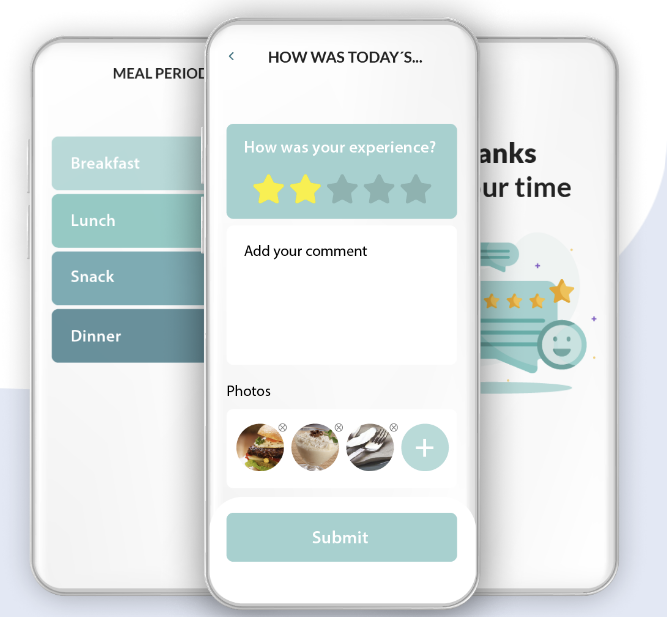 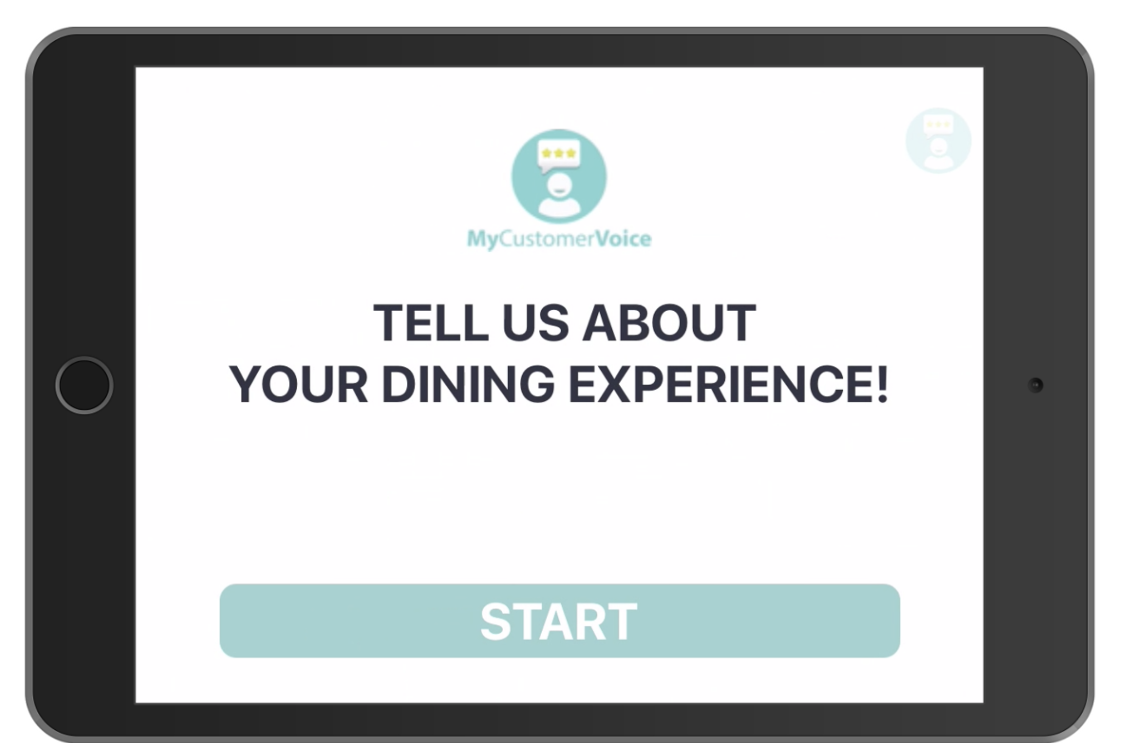 Customer Feedback Technology
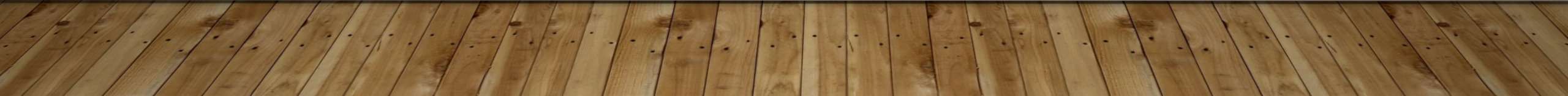 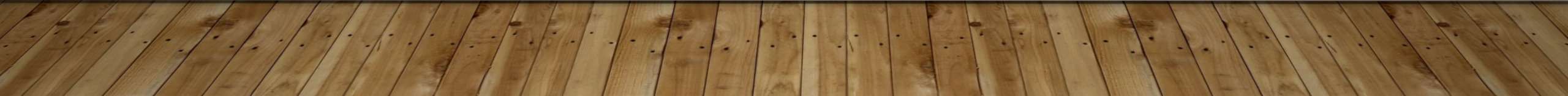 [Speaker Notes: Schelley]
QAPI
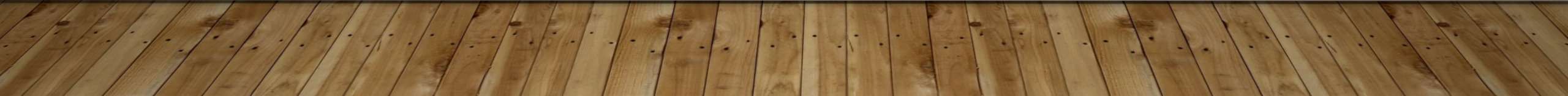 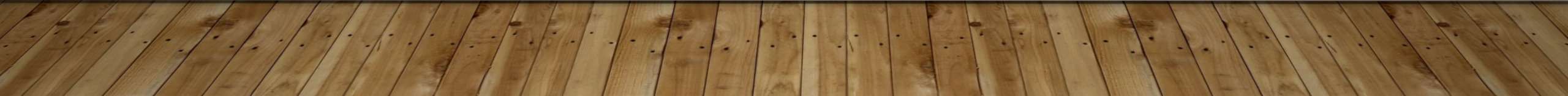 Pop-up Charging Station
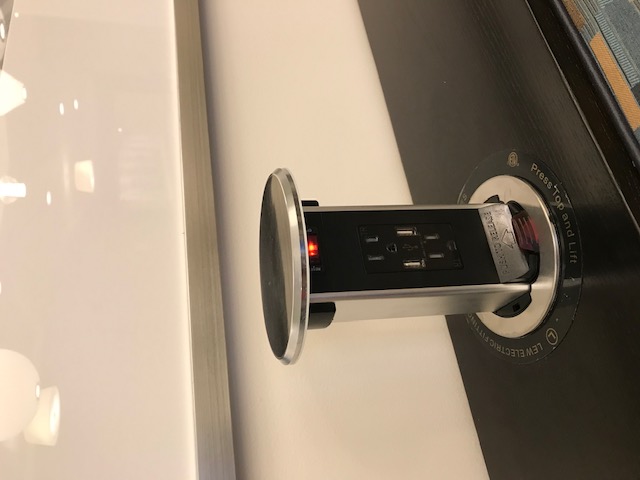 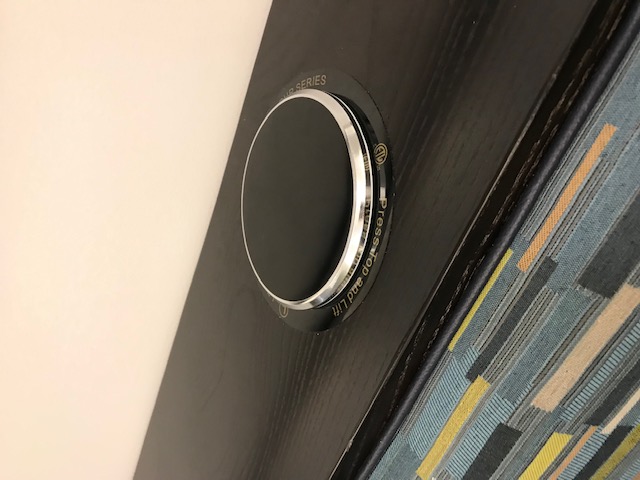 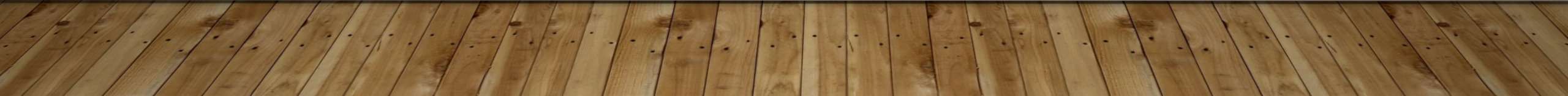 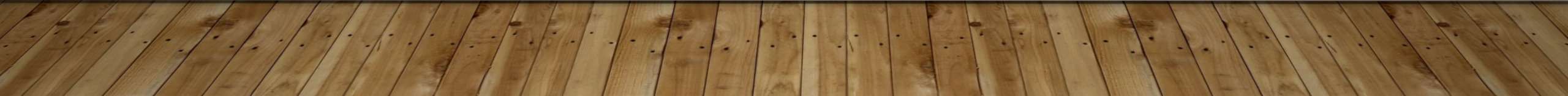 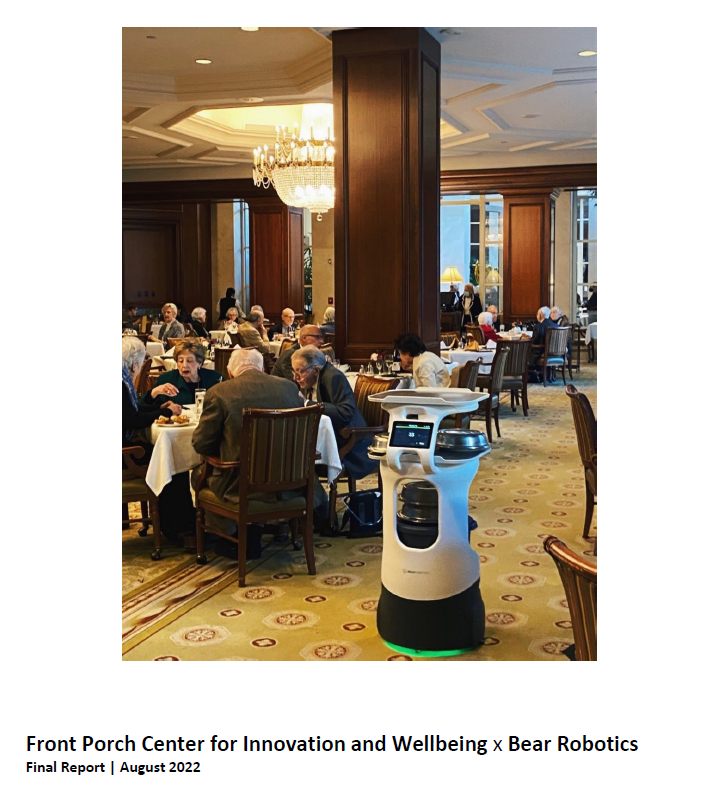 Assisted Living and Personal Care
Skilled Nursing
Memory Care
Short Term Rehab
Healthcare Dining
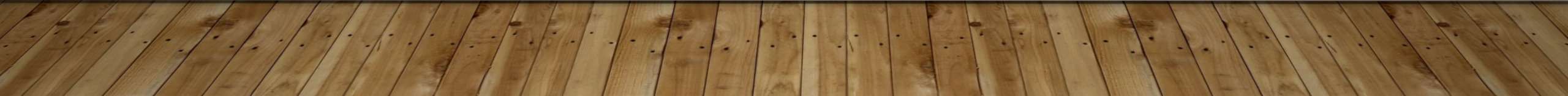 Health Care dining
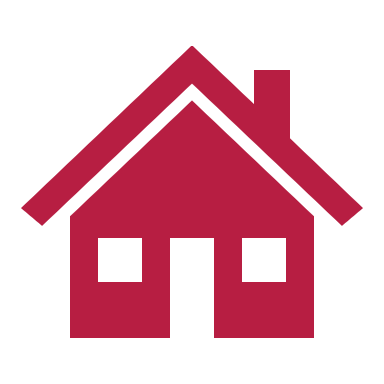 Access to IL Venues
Small Houses/neighborhoods
Short Term Rehab
Traditional Full-Service Dining
Secondary Venues
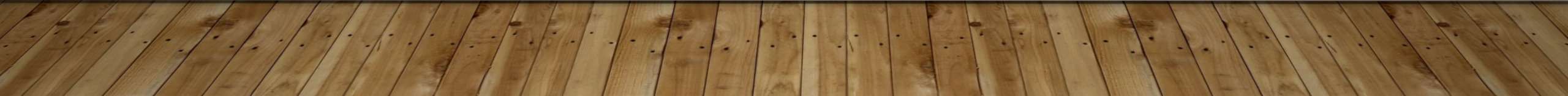 [Speaker Notes: Aaron]
AL Bistro
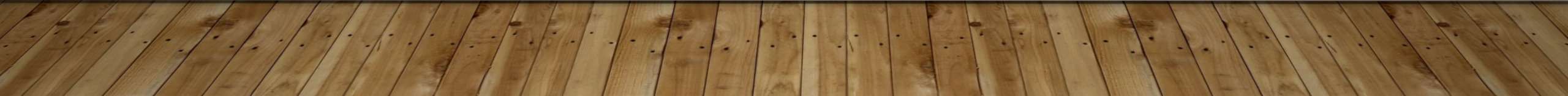 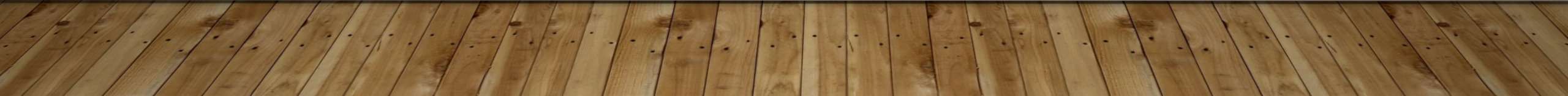 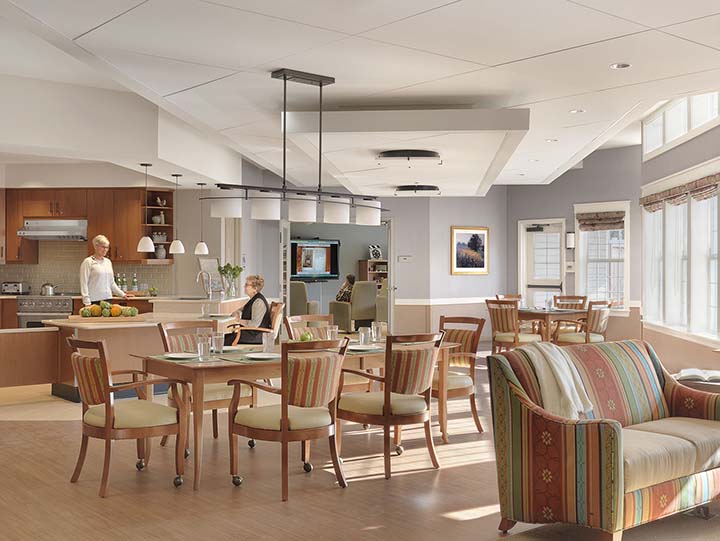 Small House
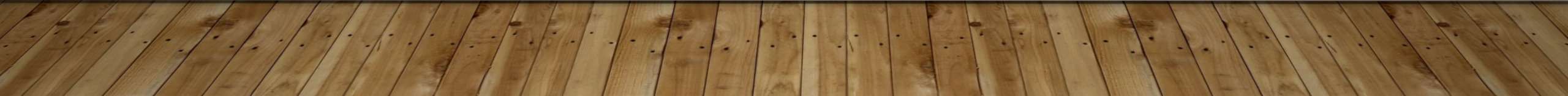 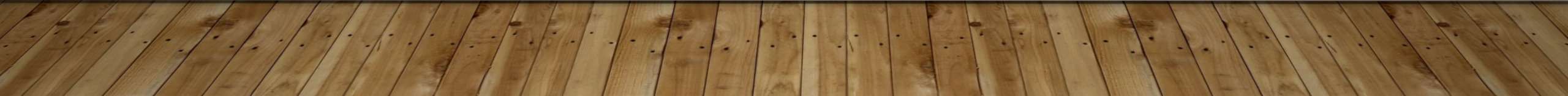 Rehab Dining
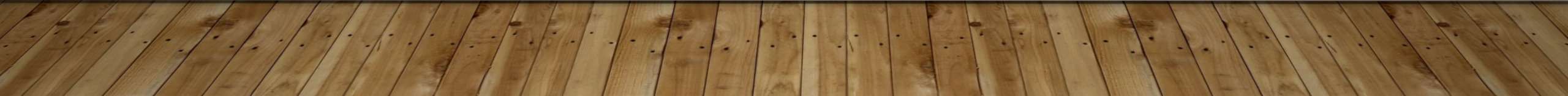 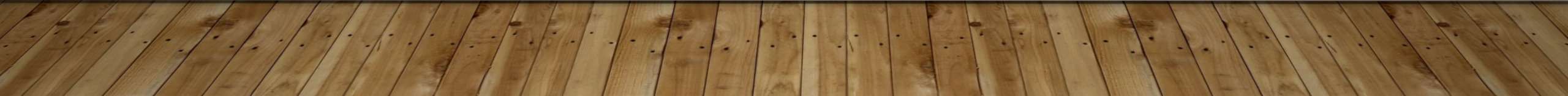 Rehab Dining
Photo courtesy of Perkins Eastman
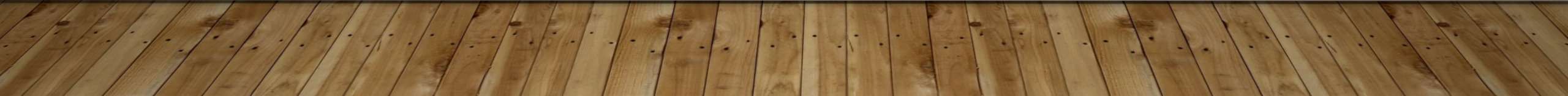 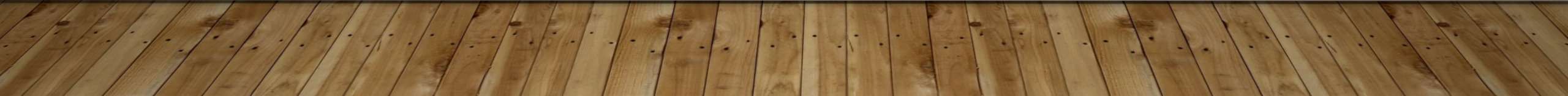 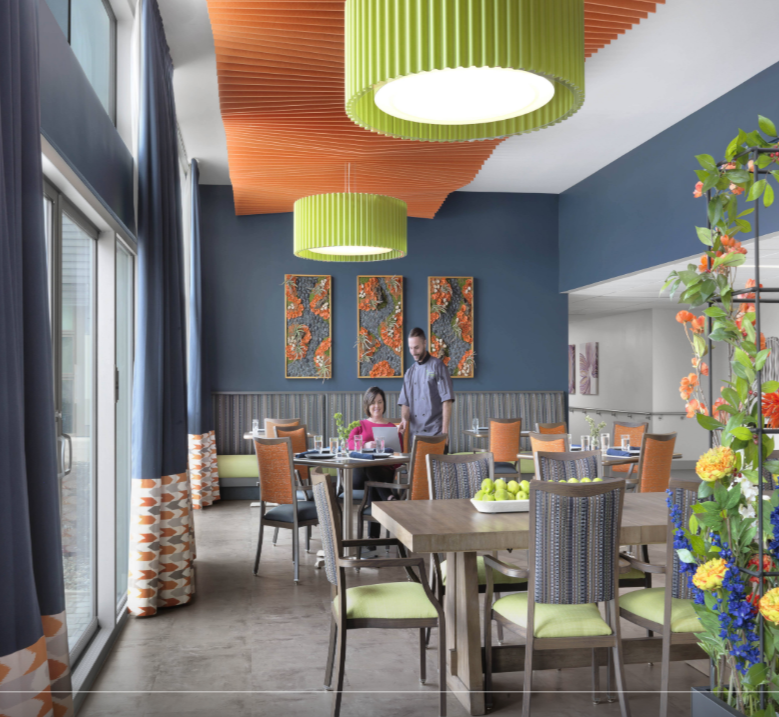 A True Restaurant Experience
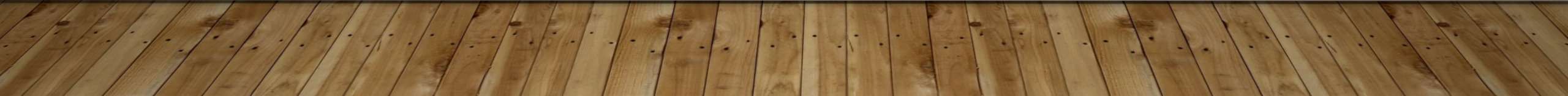 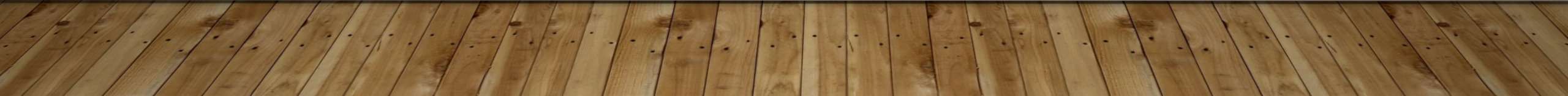 More
Right Sizing your Dining Venues
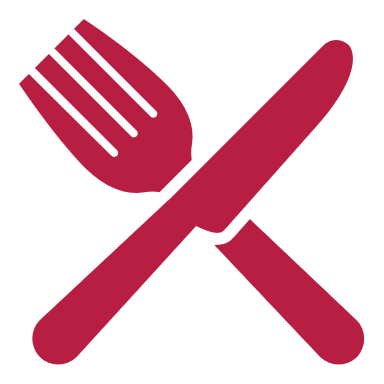 Increase in transactions by 20% upon transition to a flexible meal plan.  A 30 meal per month plan results in 36 transactions
This flexibility increases meal participation during other day parts.  Typically:
Breakfast at 12%
Lunch at 33%
Dinner at 55%
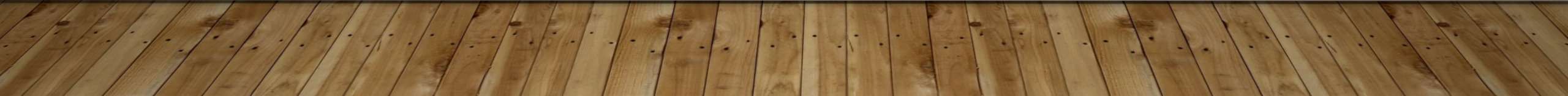 Right Sizing Your Venues
Based on the three typical venues (Full Service, Fast Casual, Pub)
How Many Seats?
Collect data from your POS system to determine the current traffic
Conduct resident focus groups to determine preferred dining times and preferred venue(s)
Typically:
Full-service restaurant will need about 80 seats for every 100 meals served at peak meal period (usually dinner)
Fast Casual venue needs about 50 seats for every 100 meals served at peak mealtime.  Reduce for take-out meals
Pubs are unique to every community culture and the menu served.  Usually range from 36 seats to 90 for communities with 250 residents
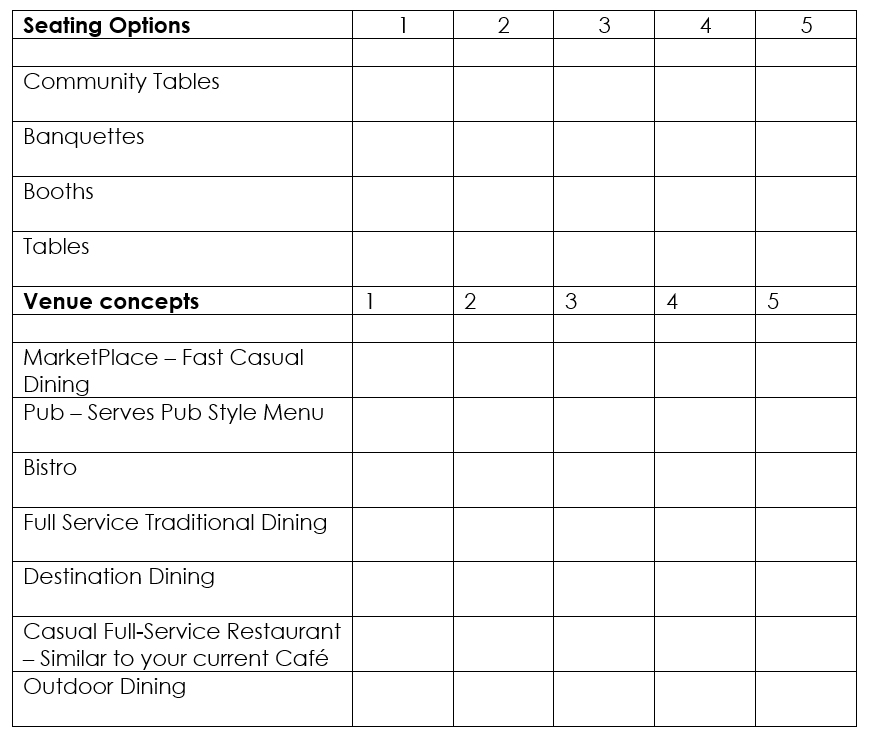 Questions?
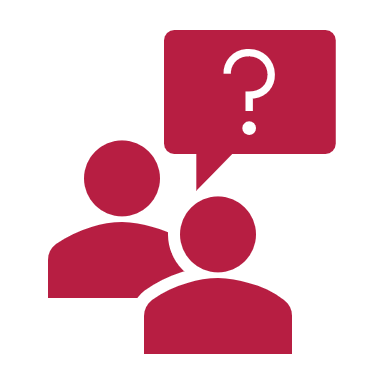 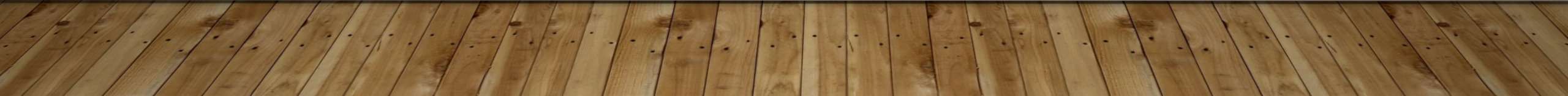 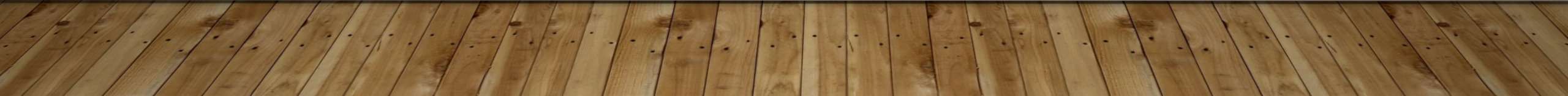 www.thehollydaygroup.com
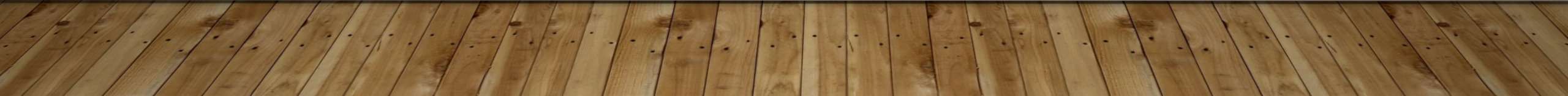 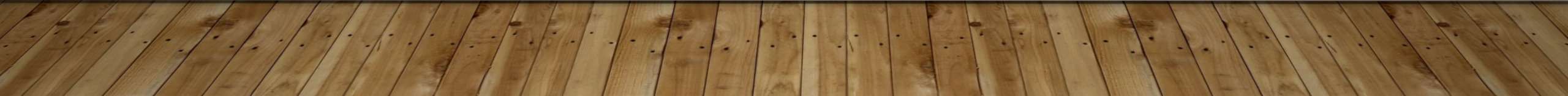 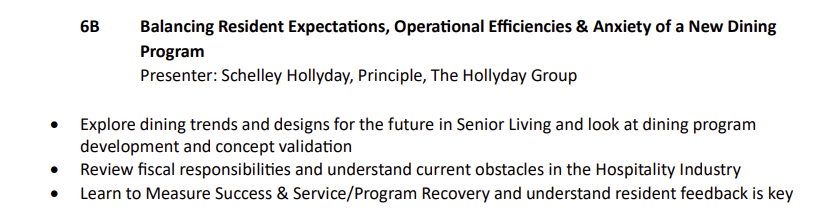